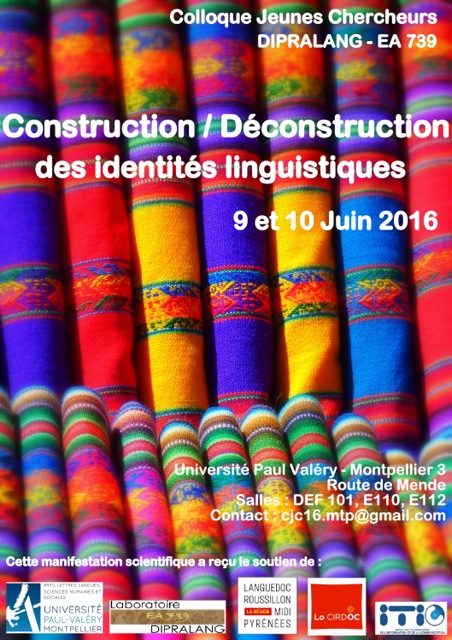 Album photo
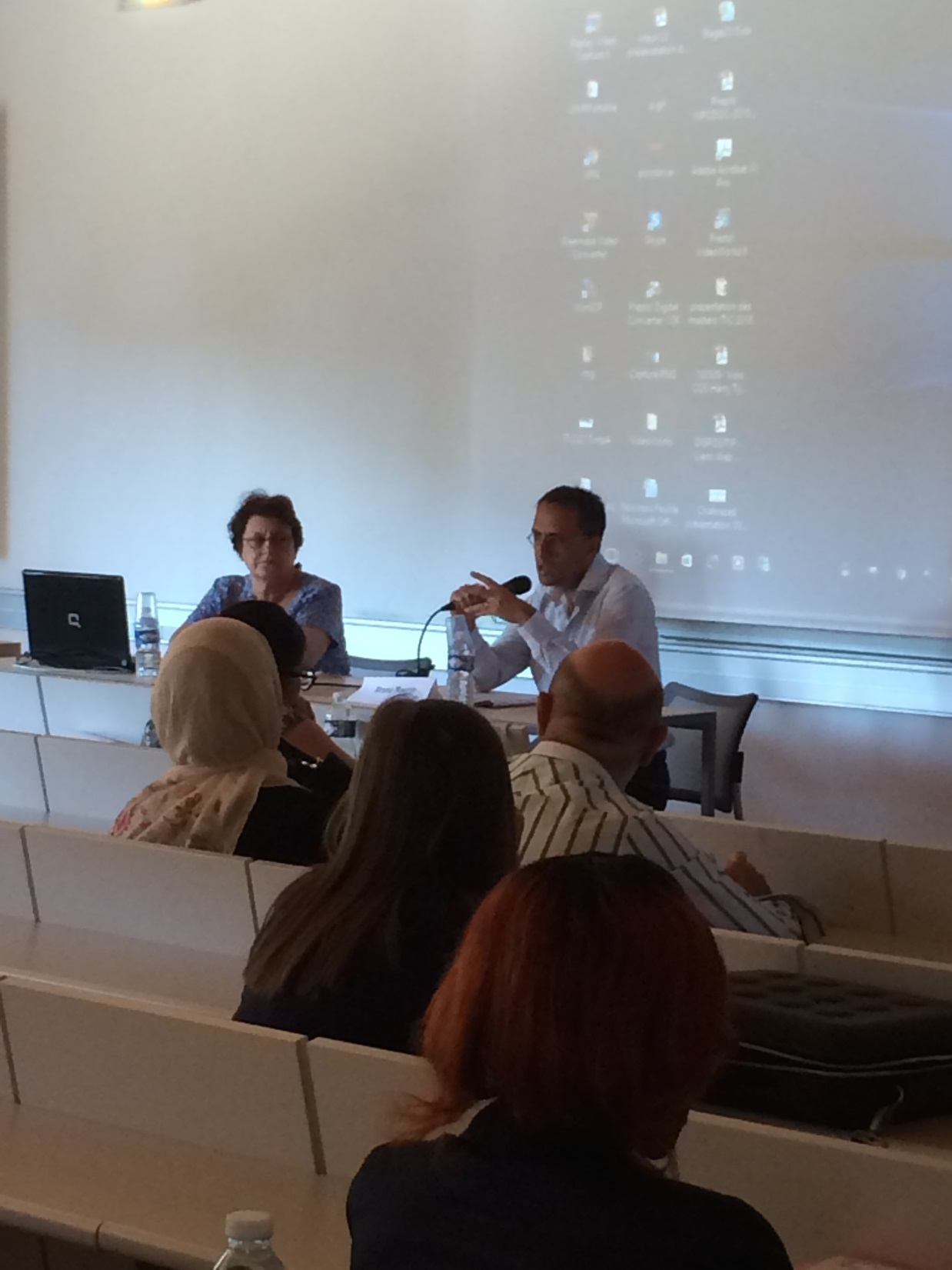 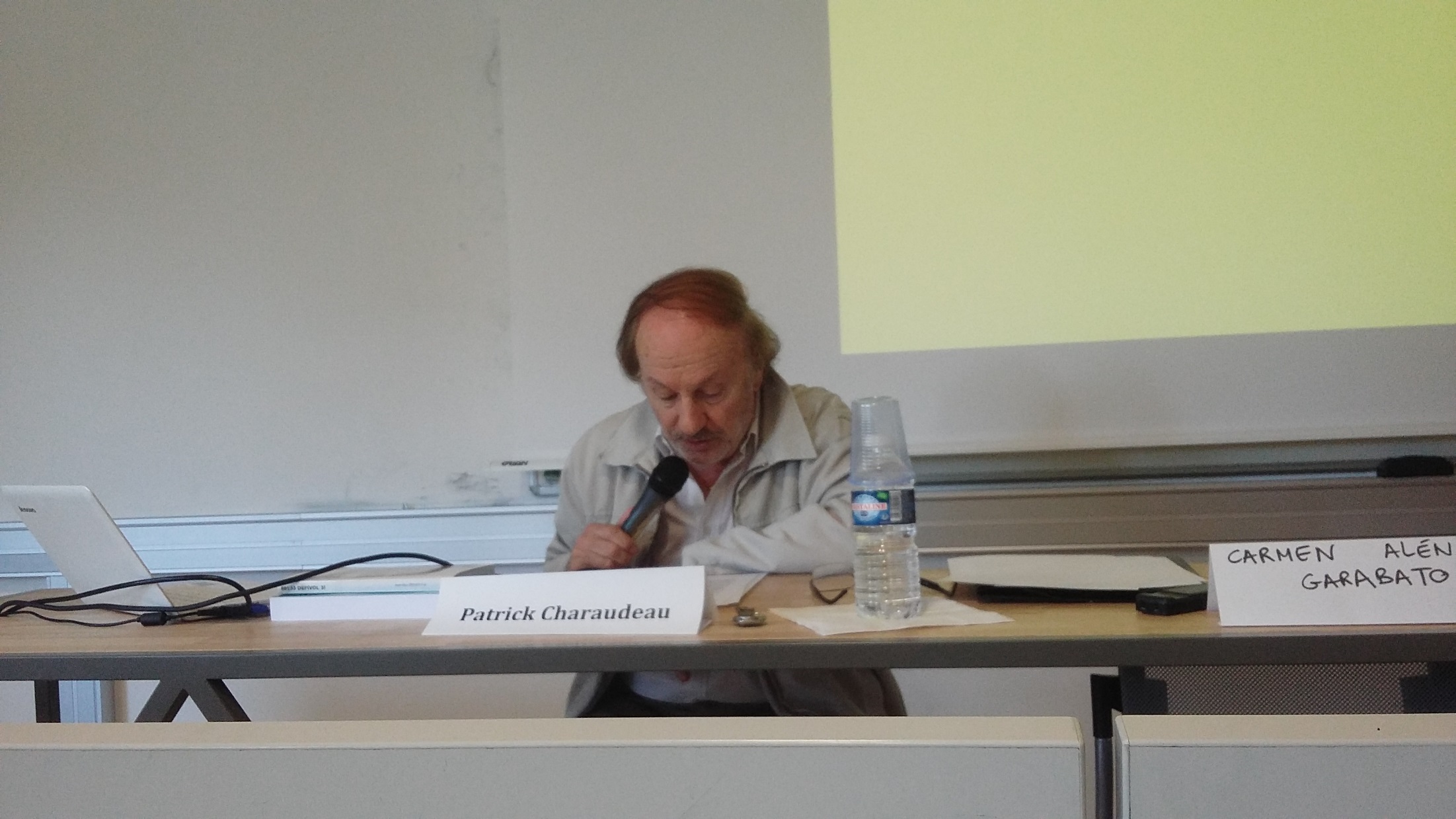 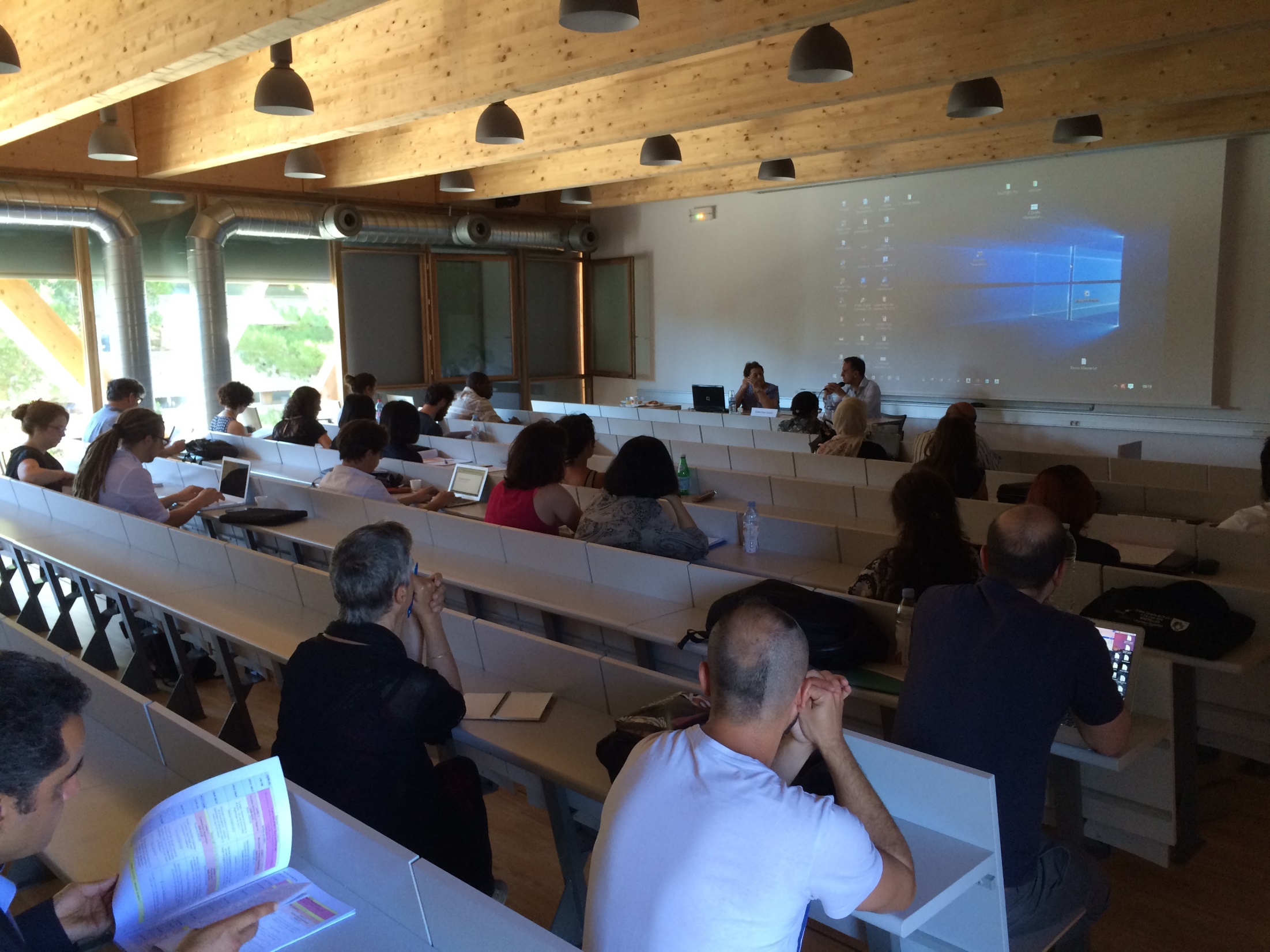 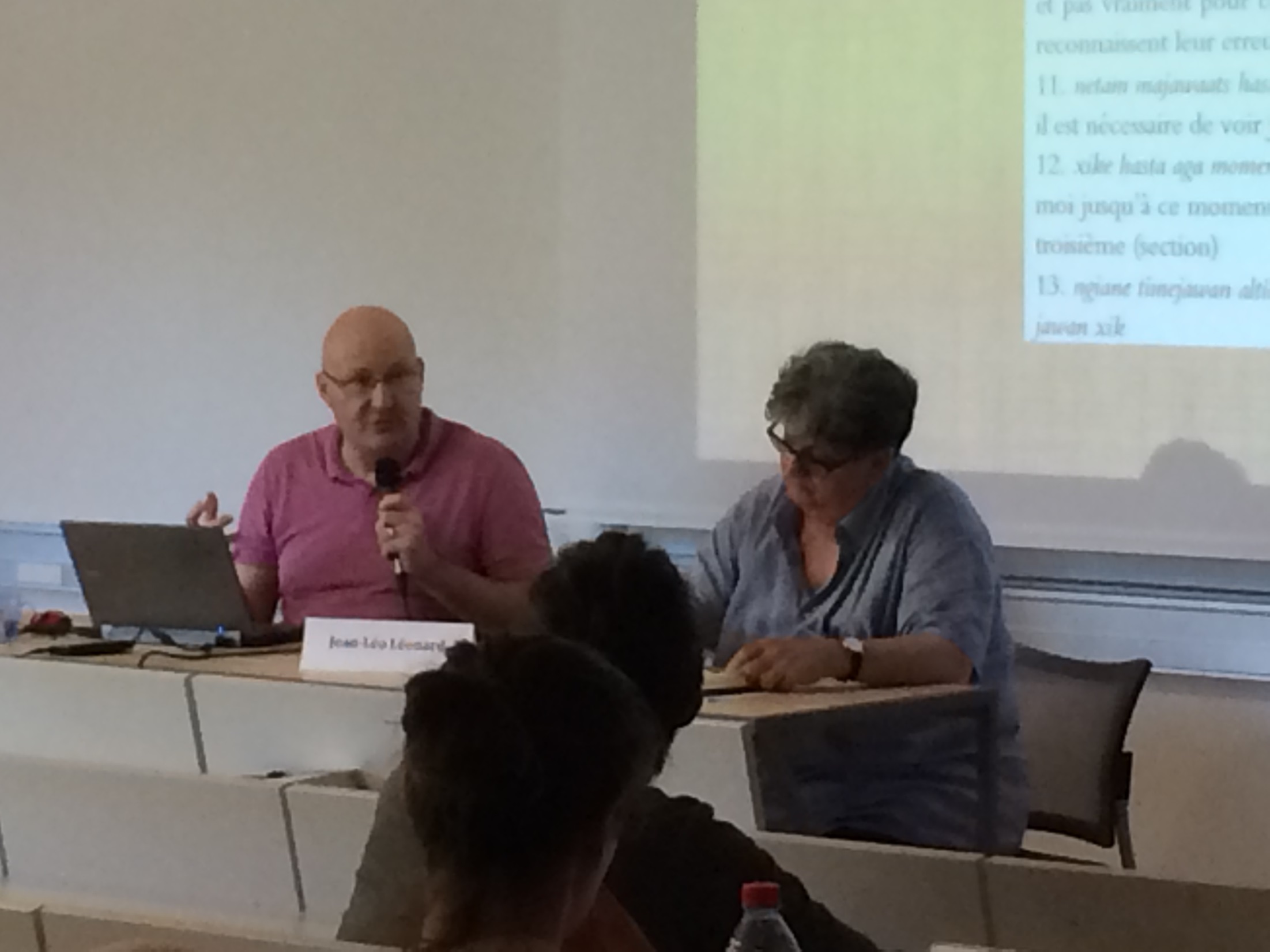 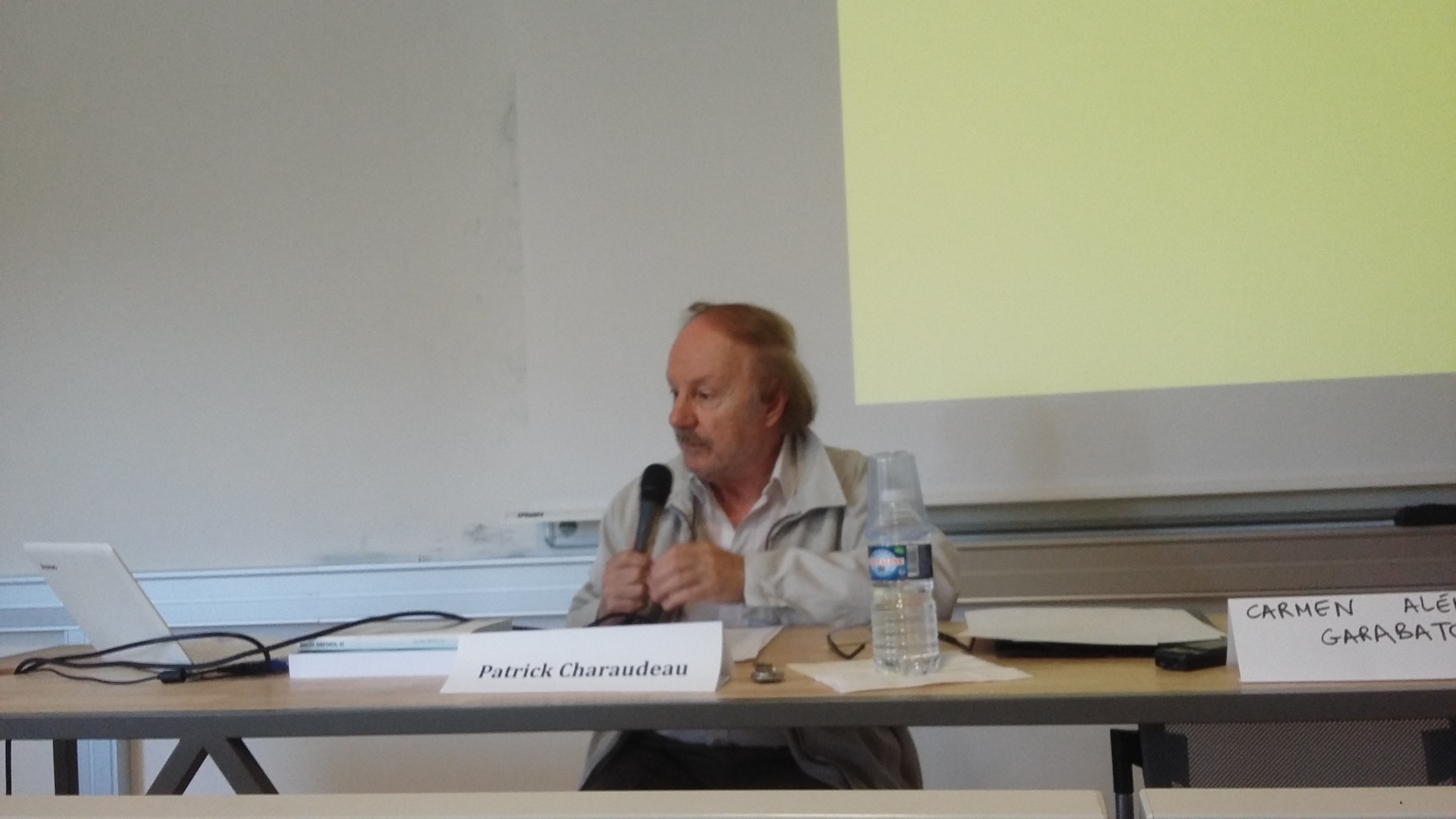 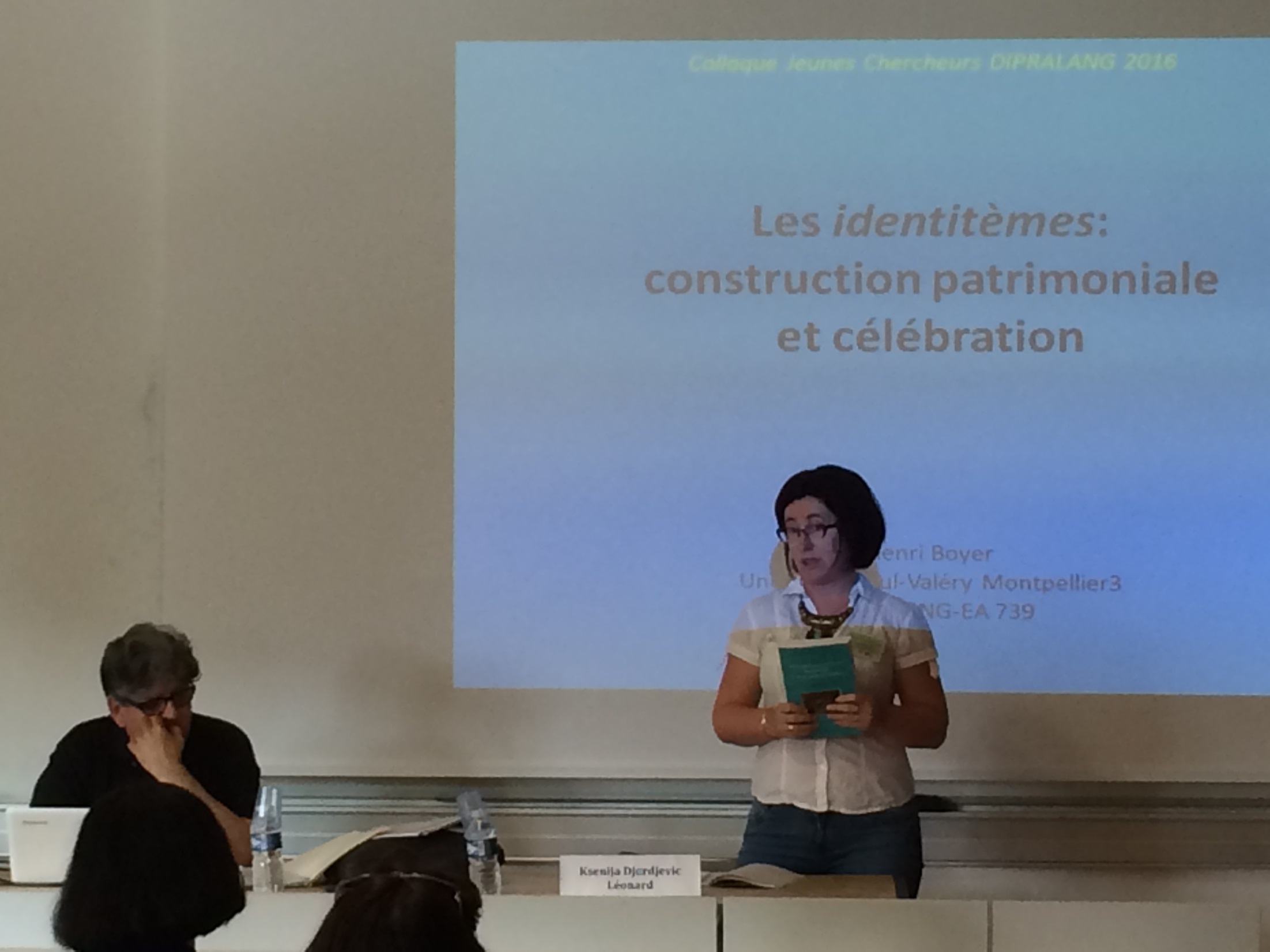 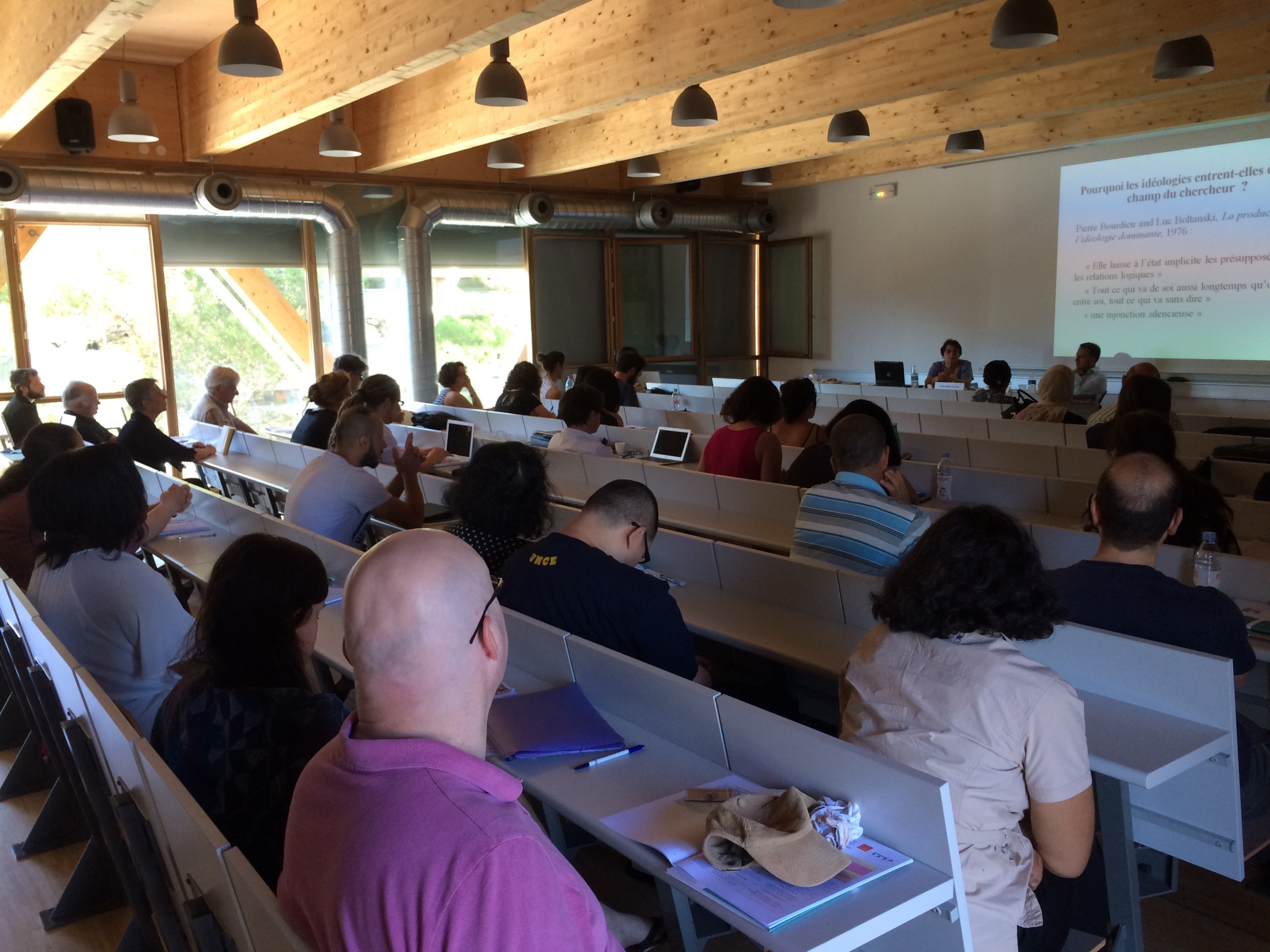 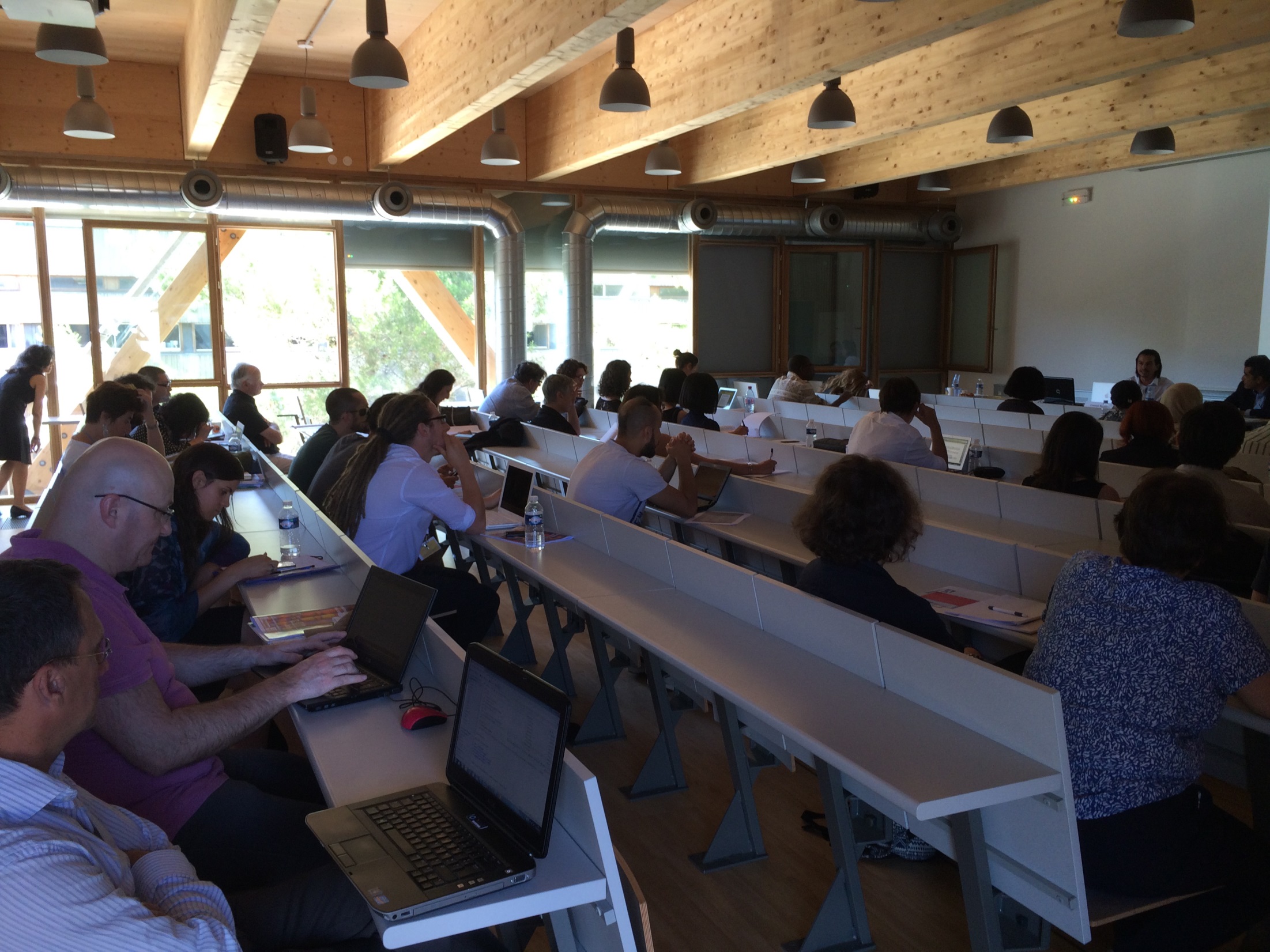 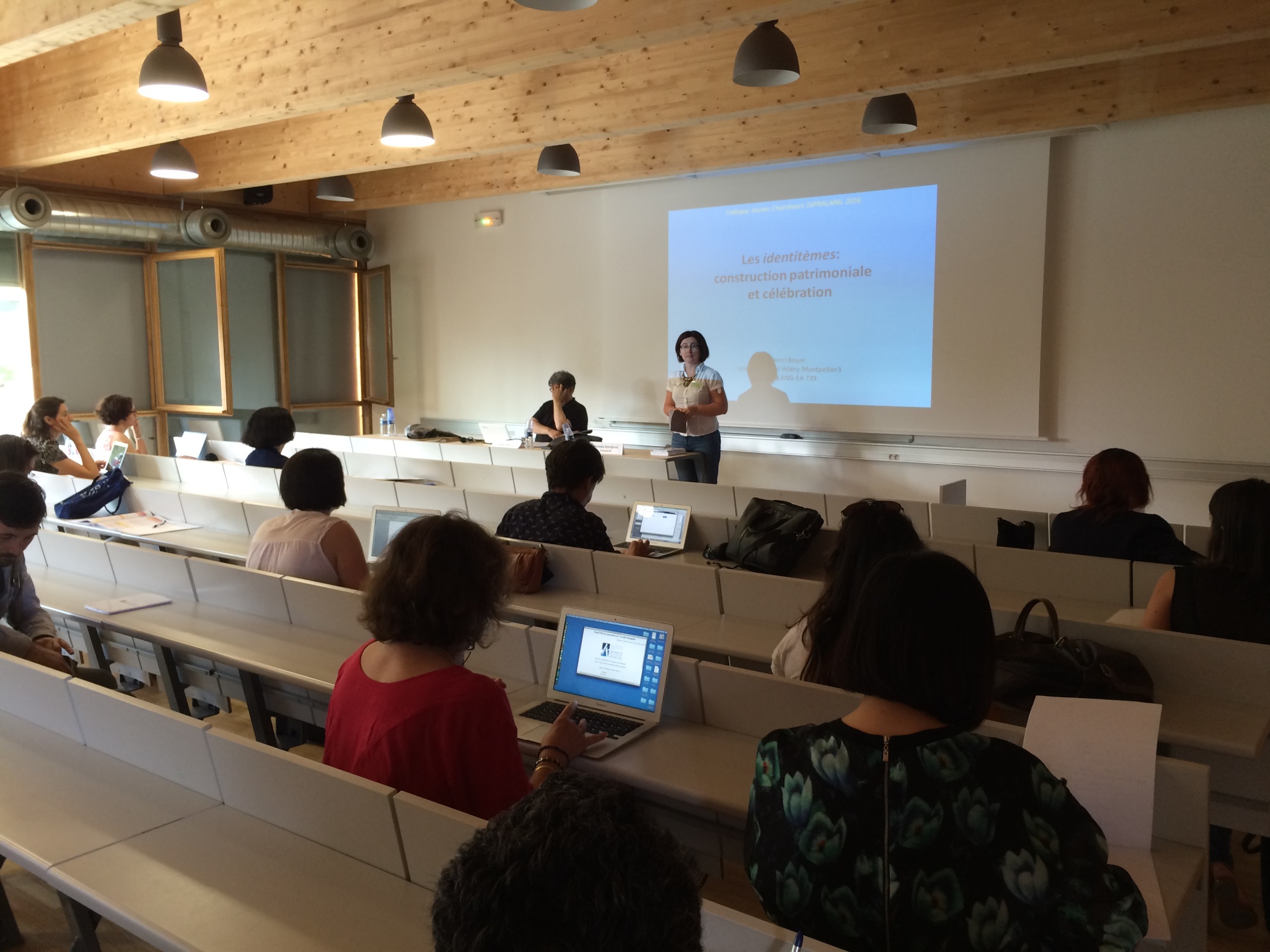 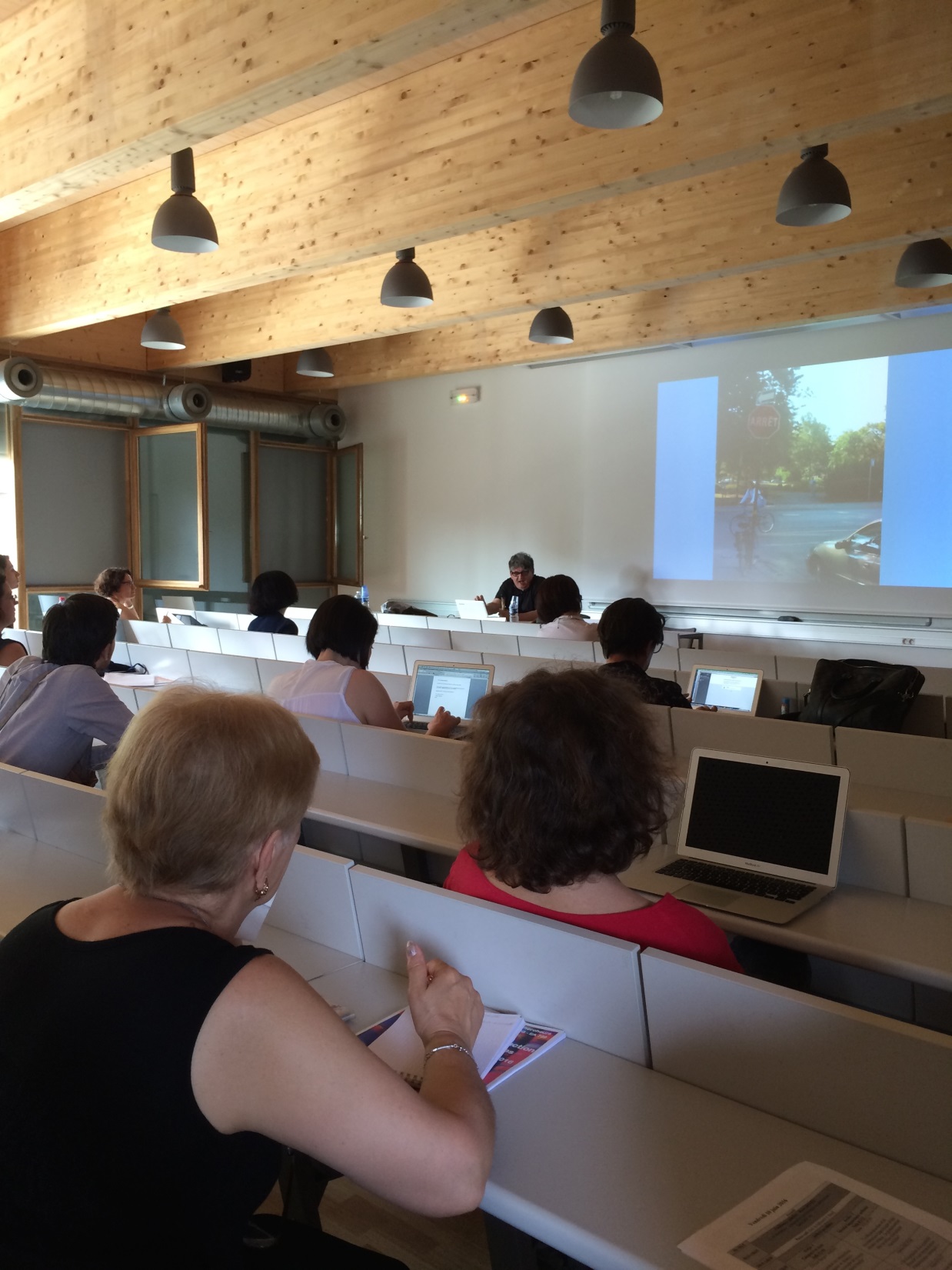 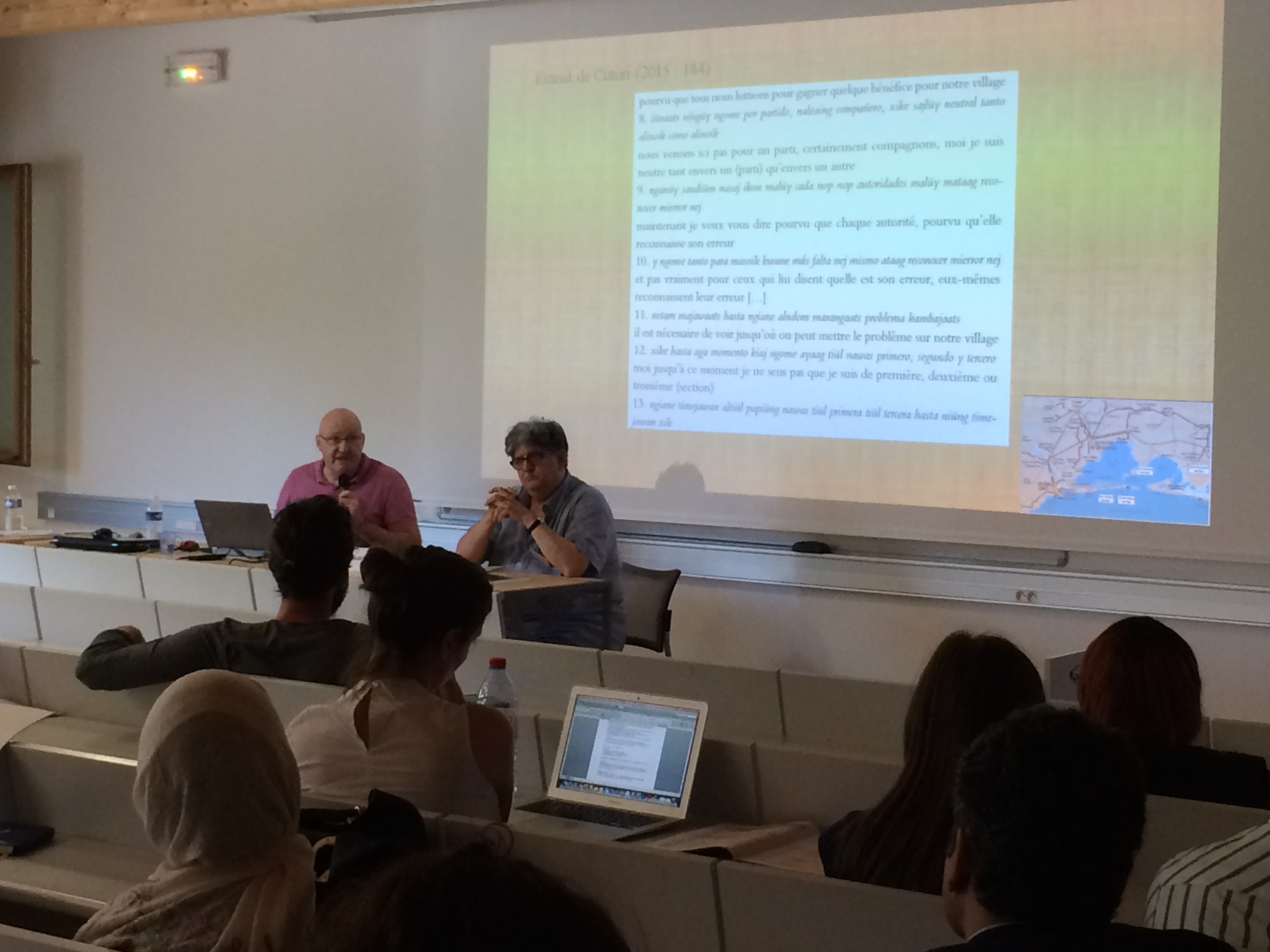 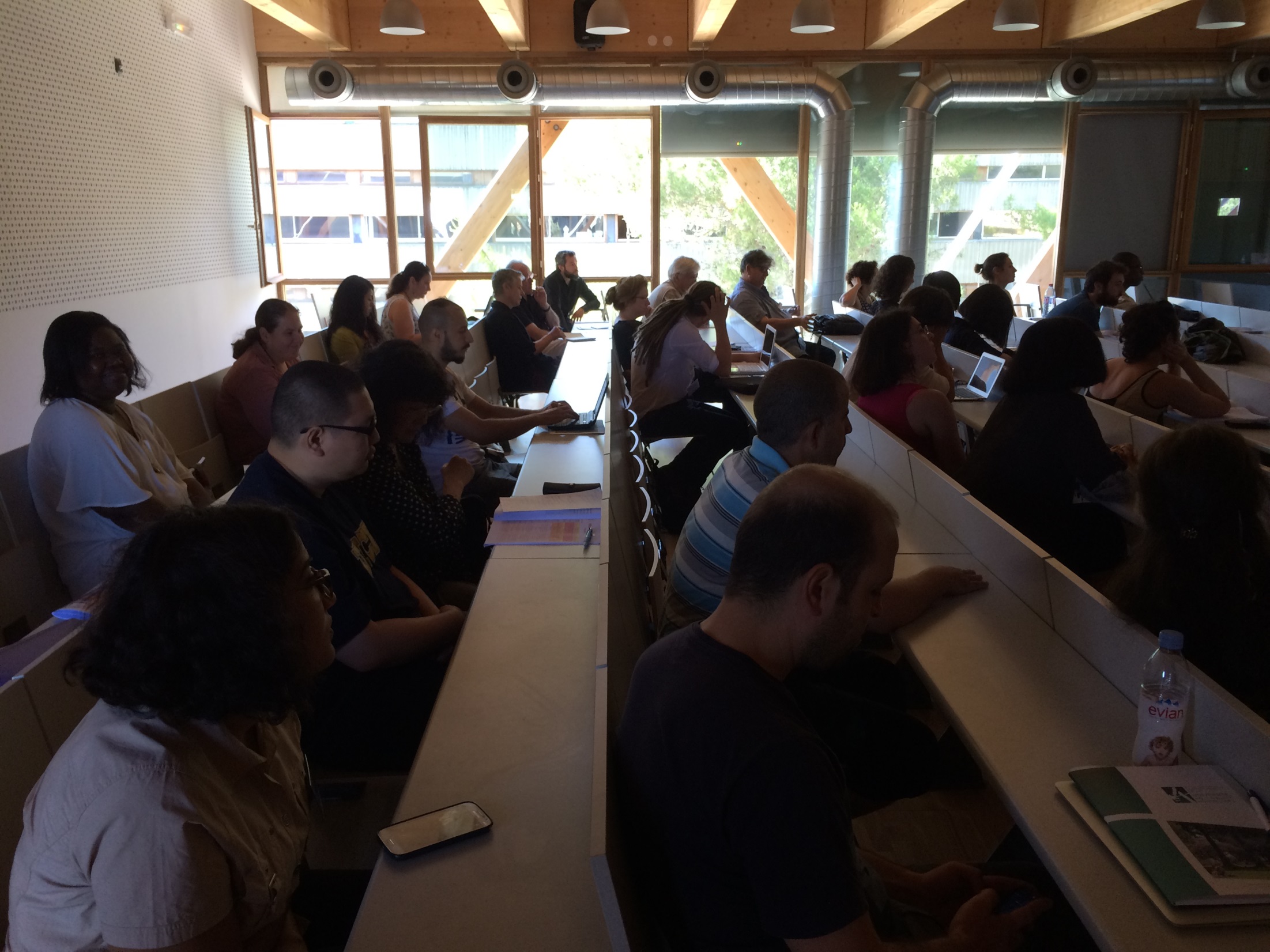 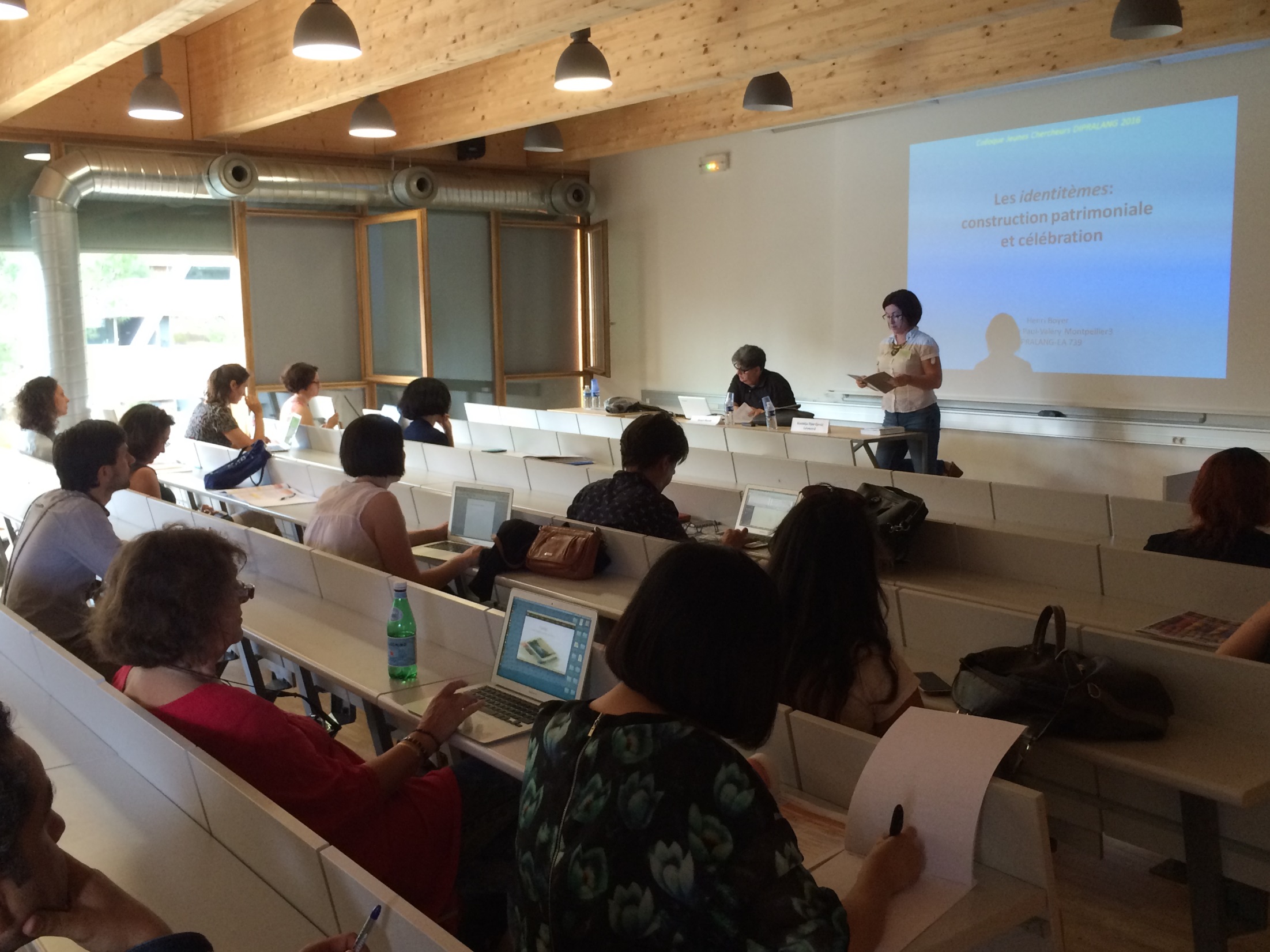 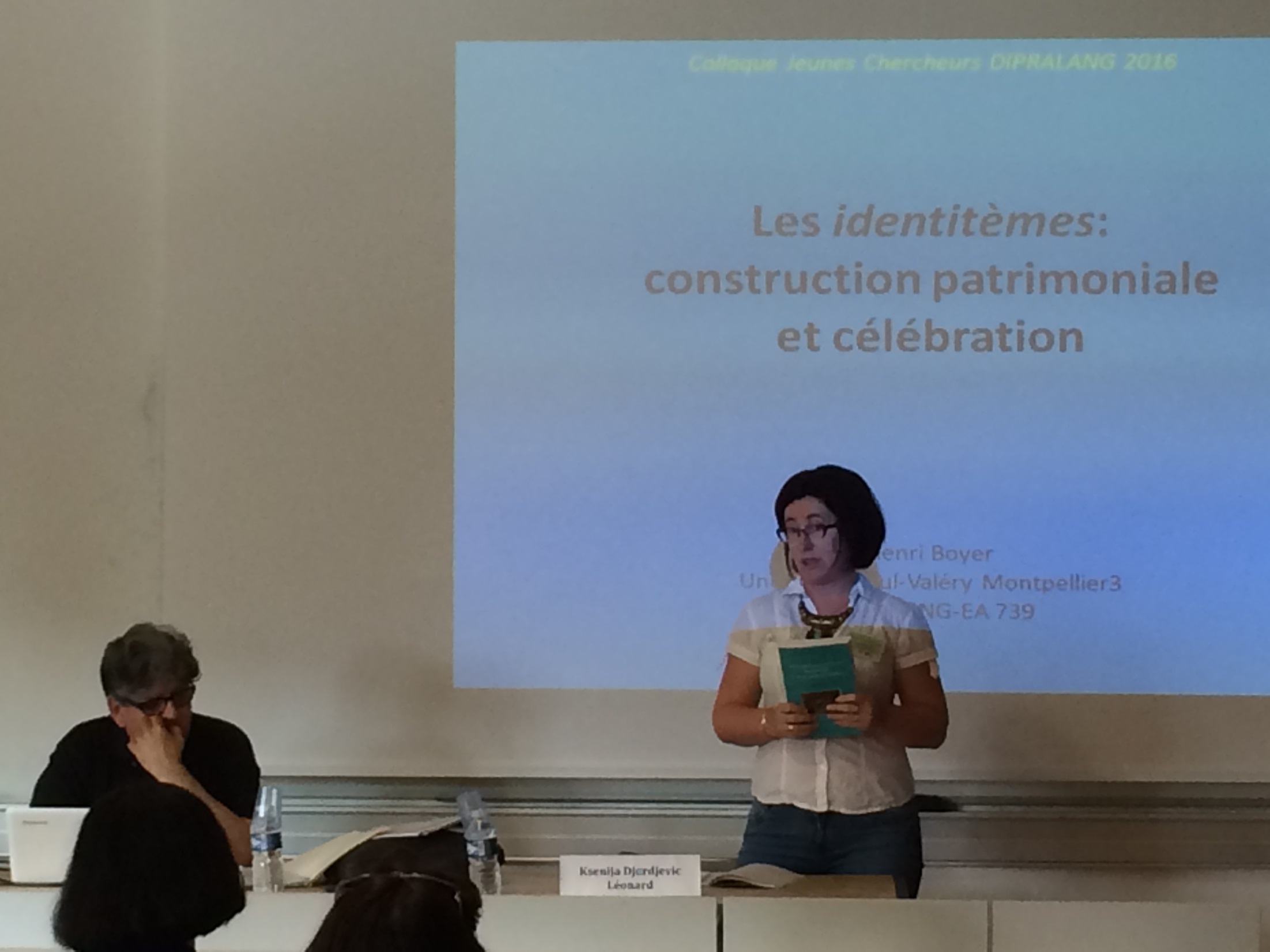 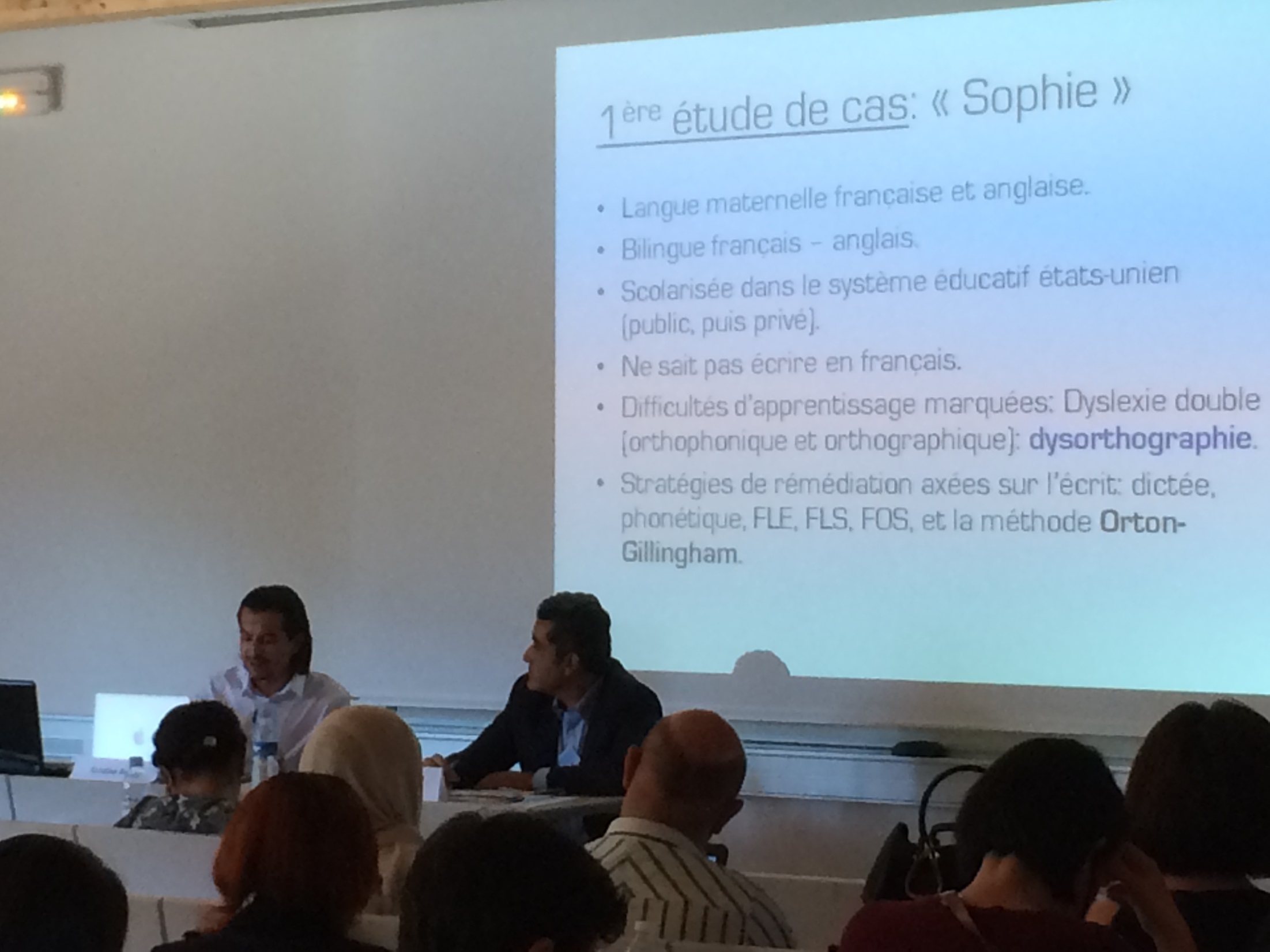 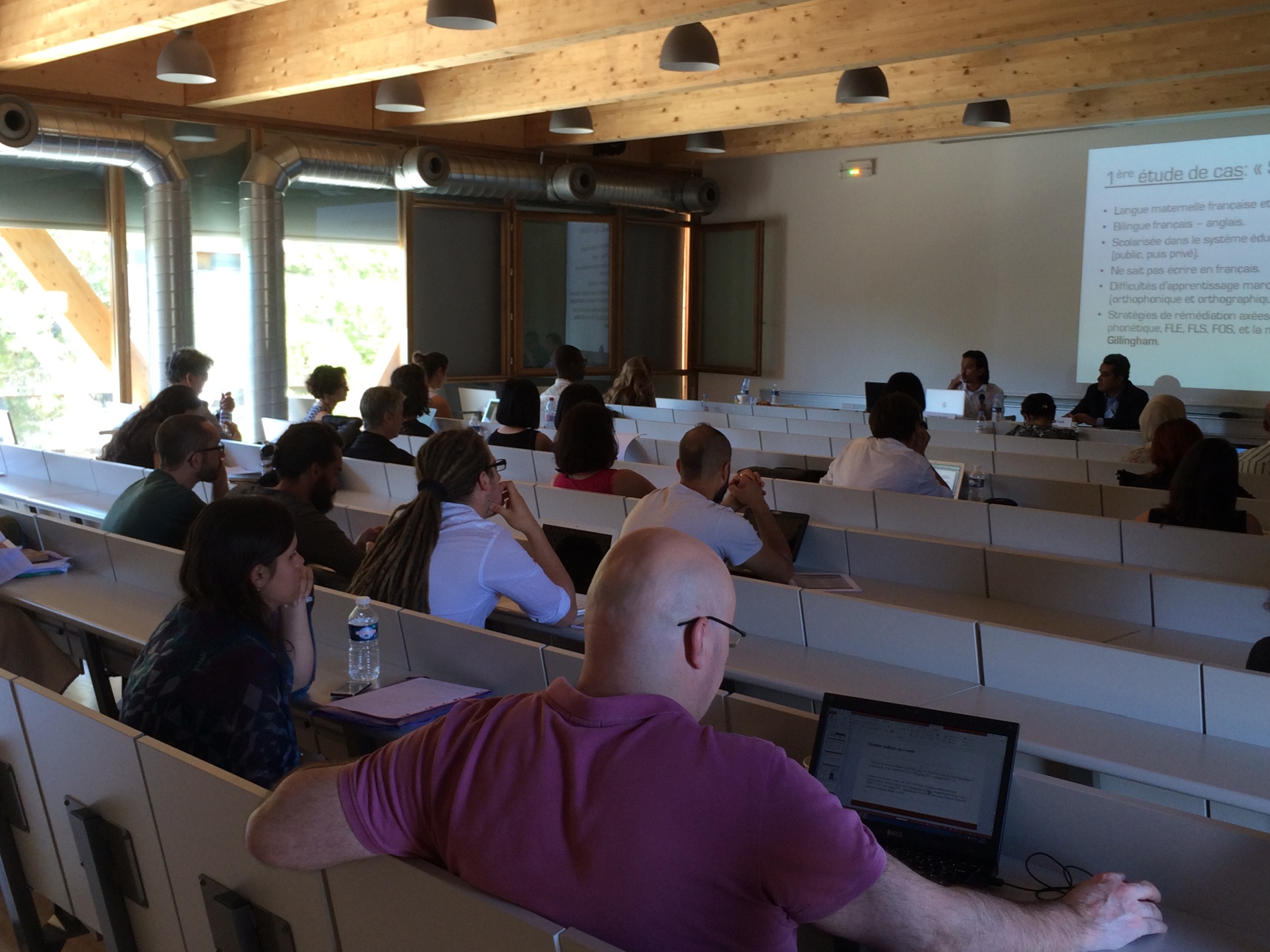 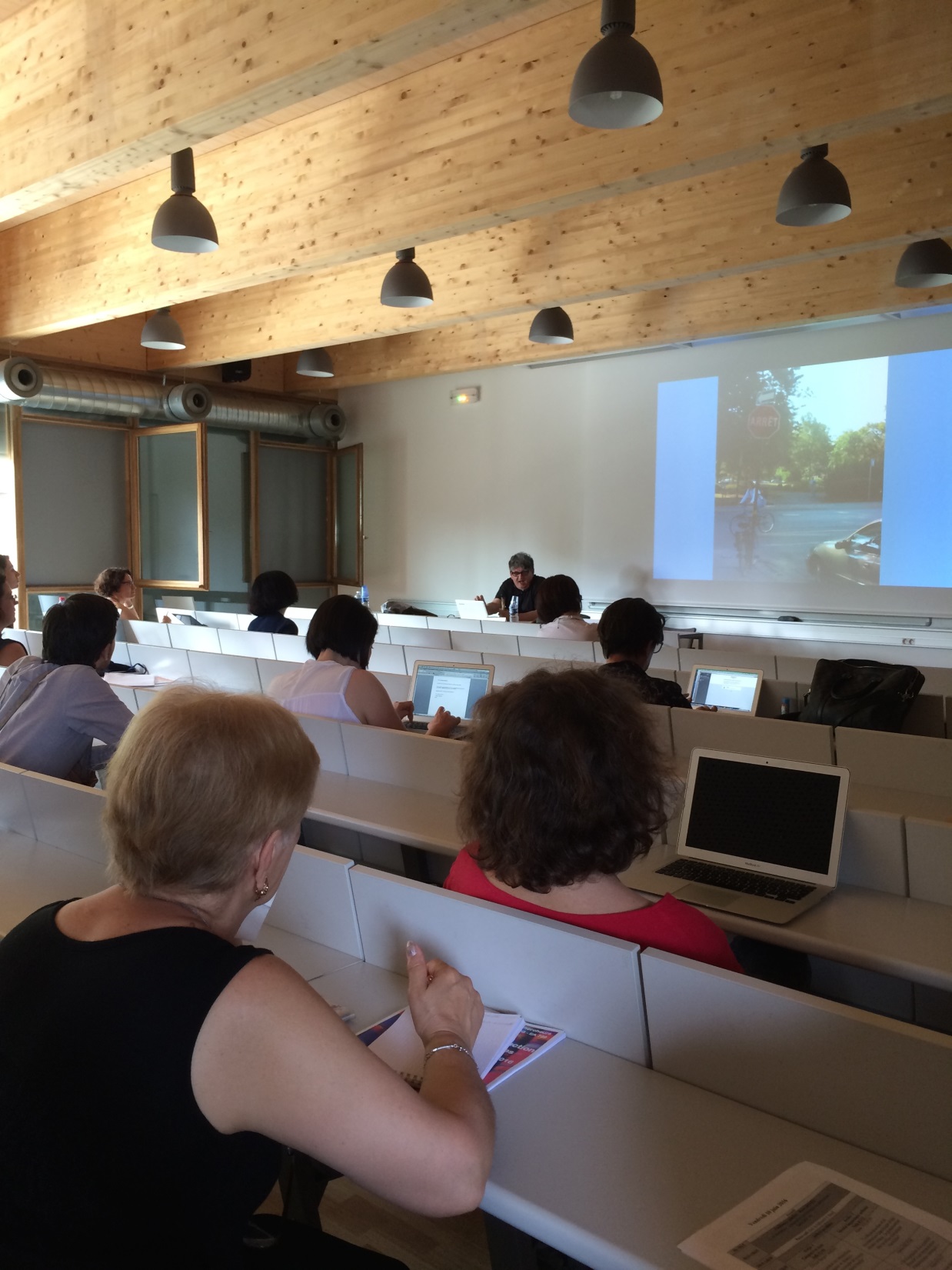 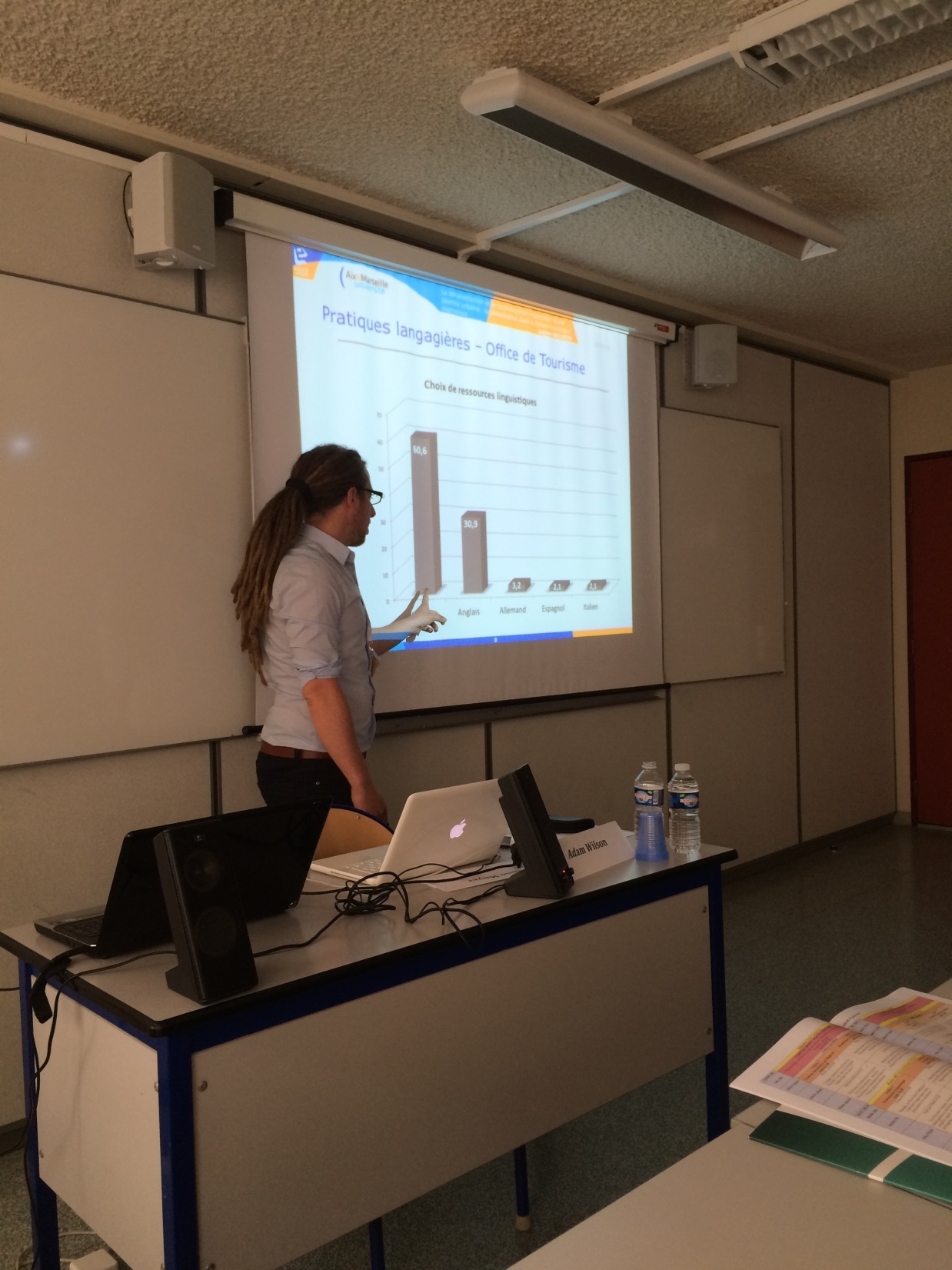 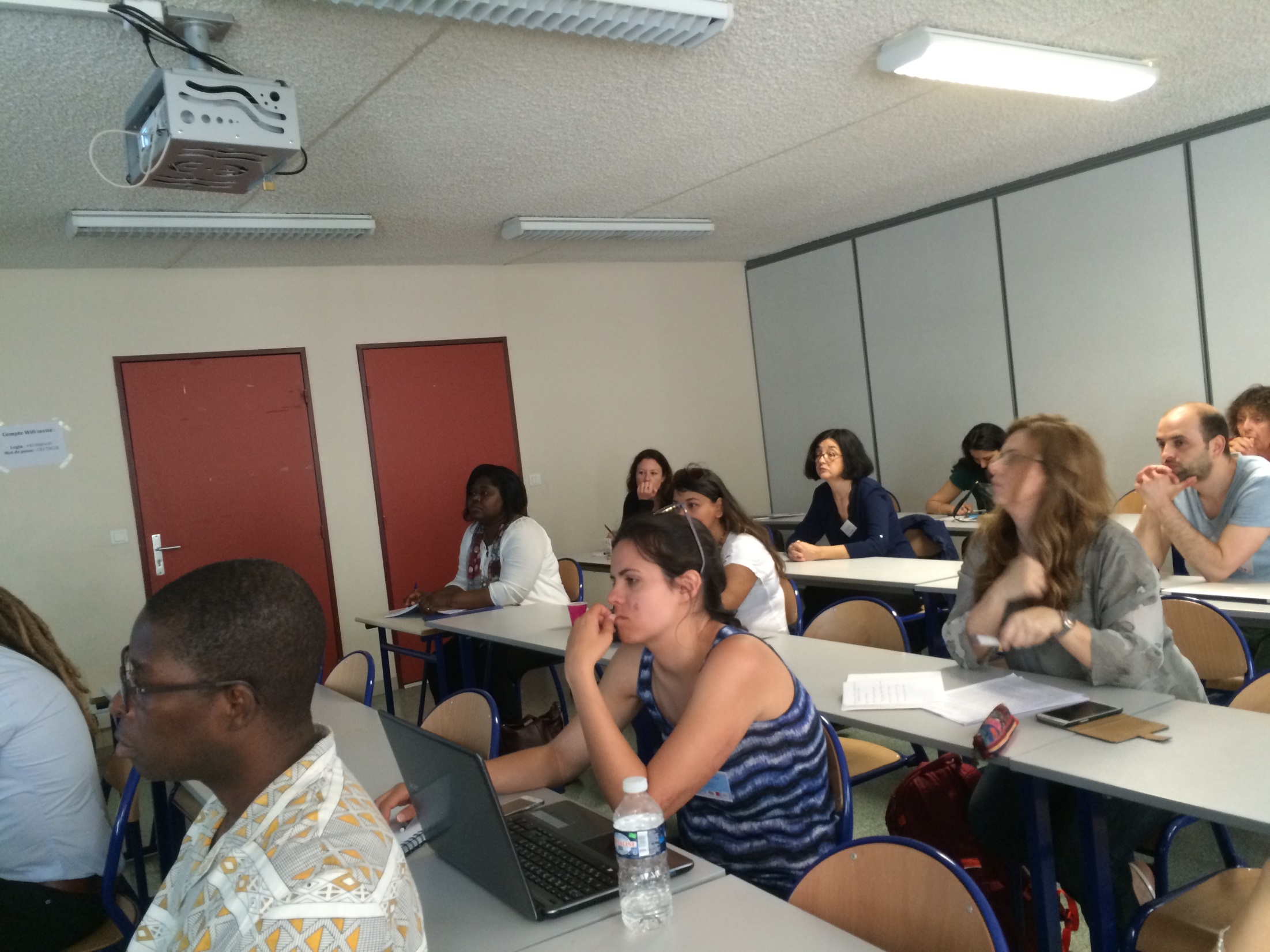 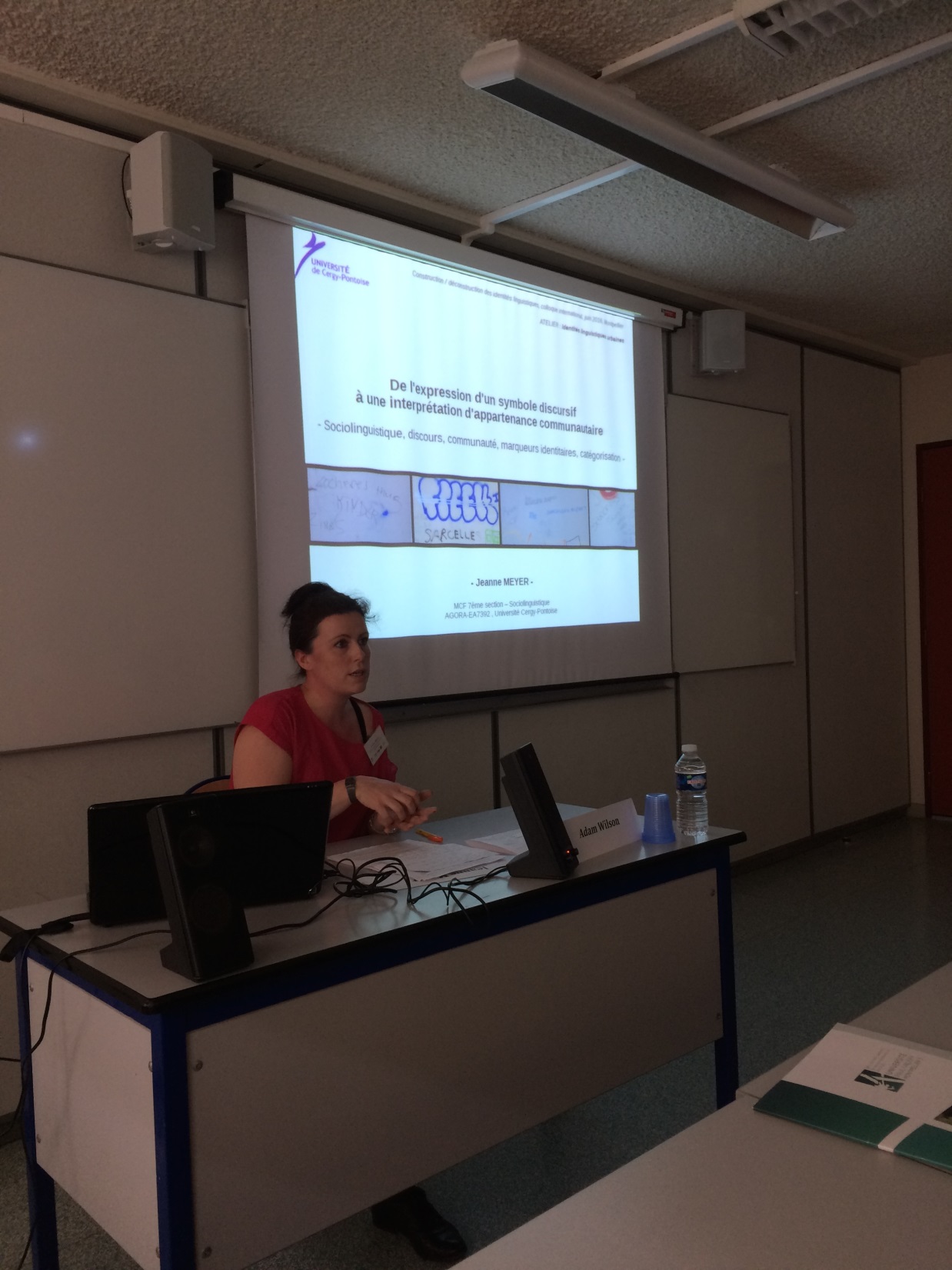 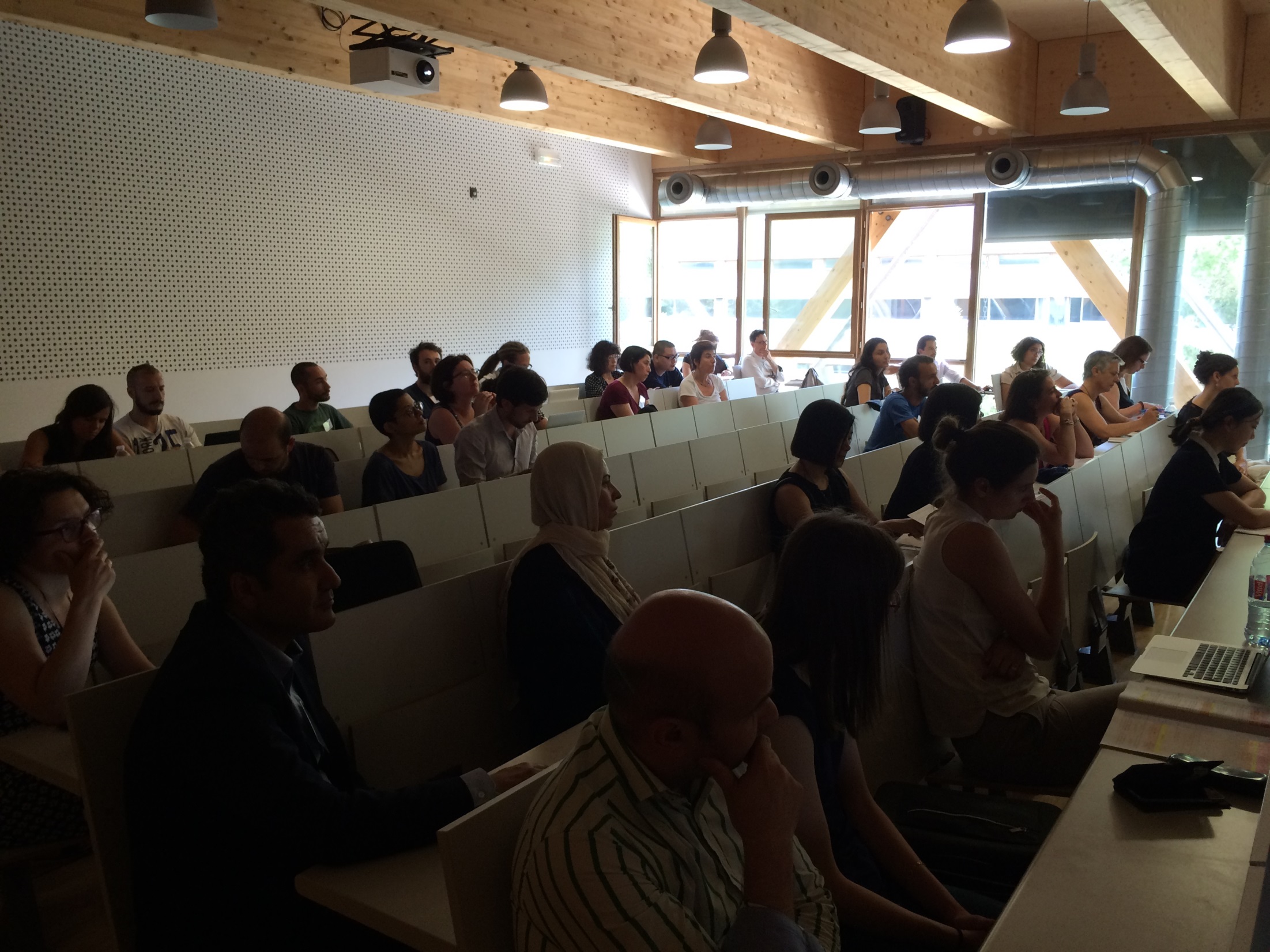 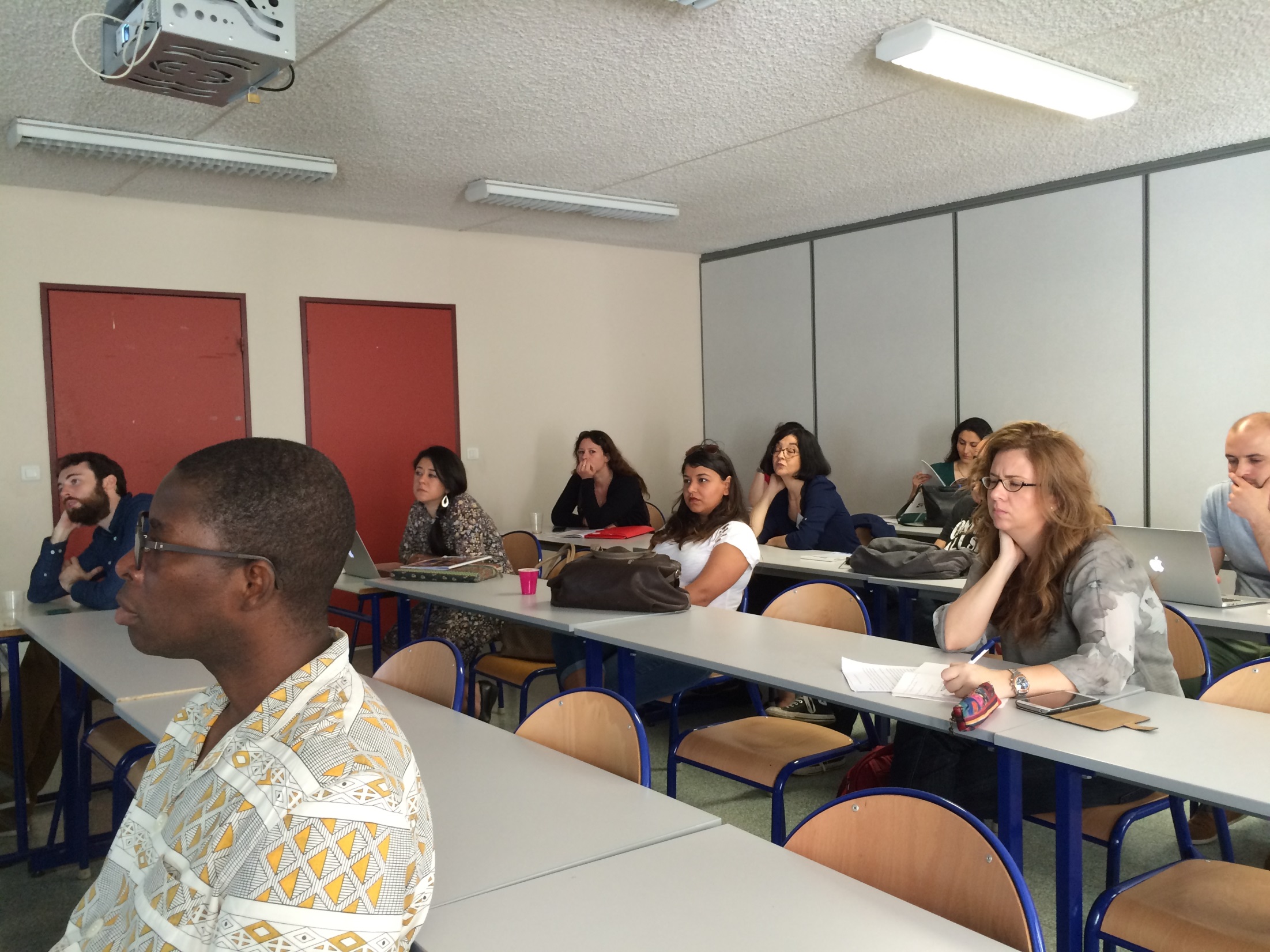 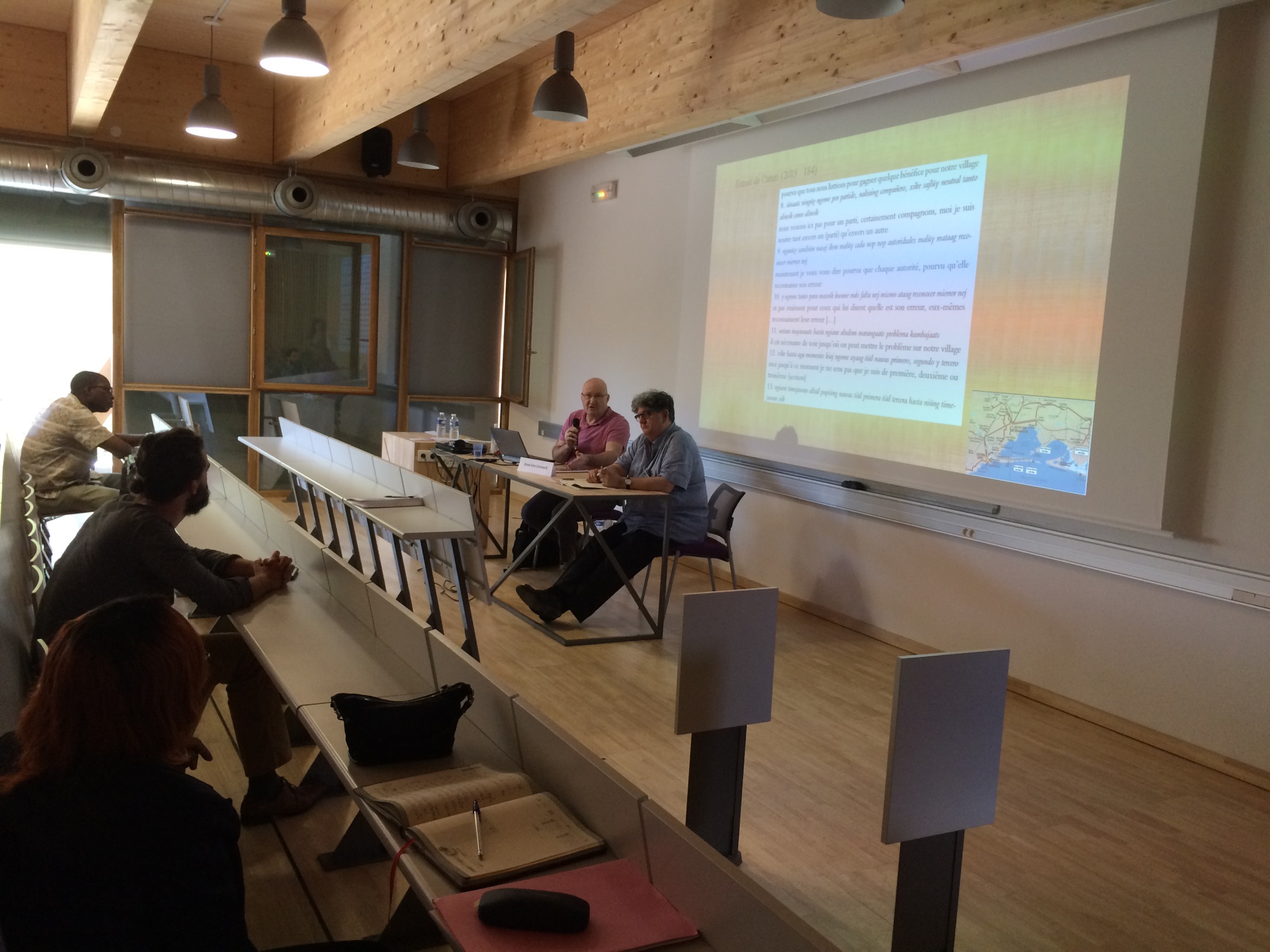 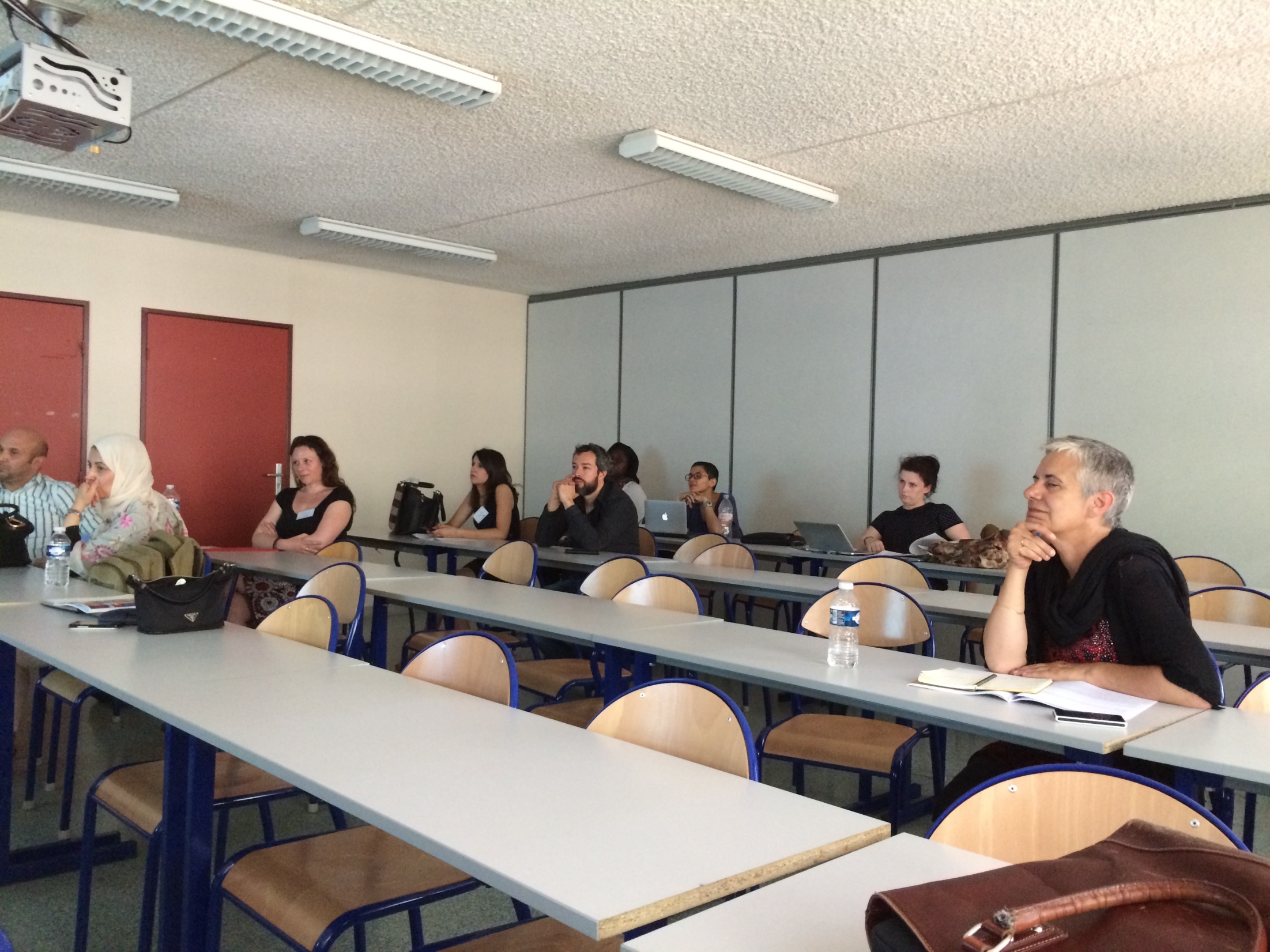 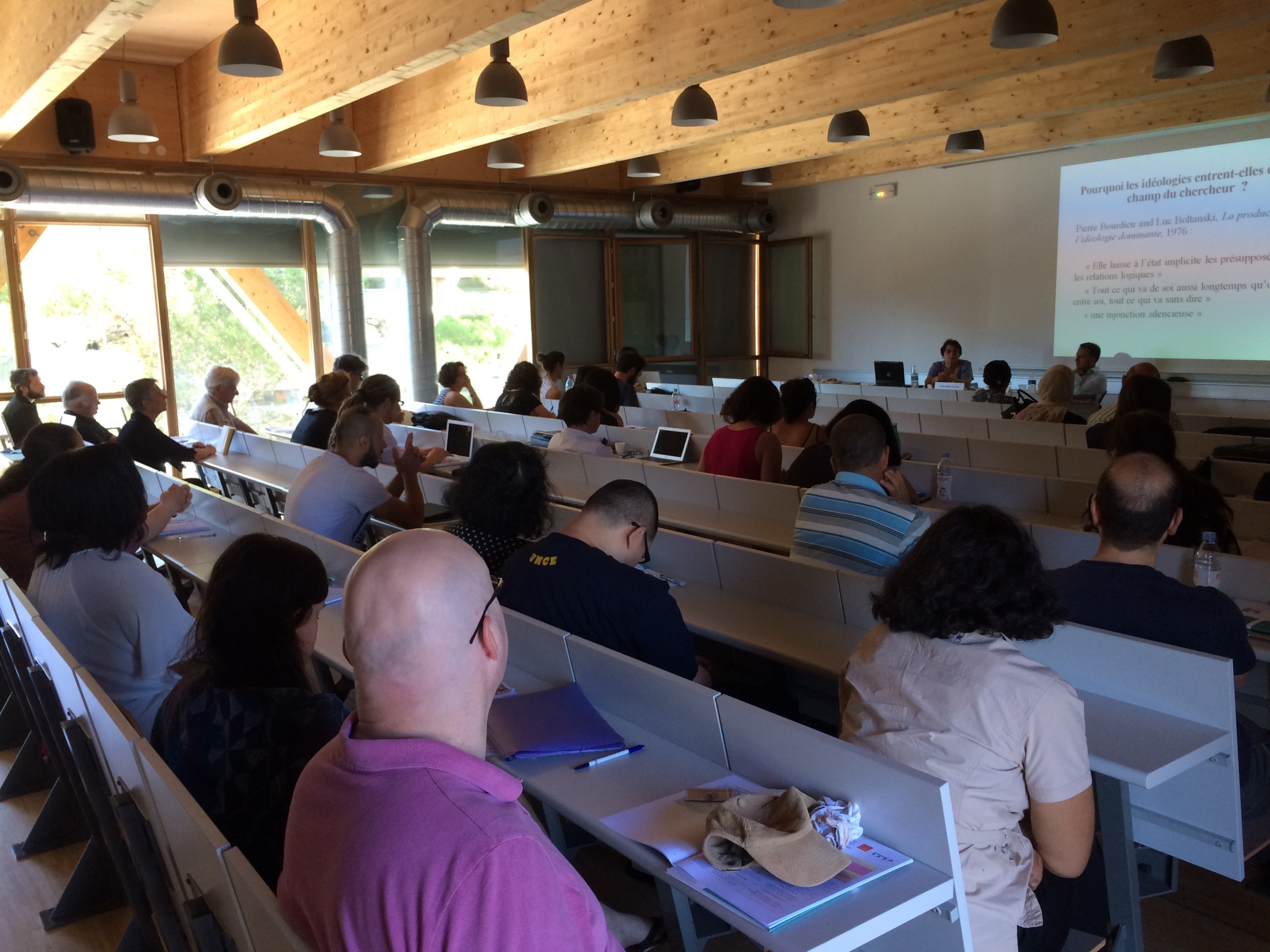 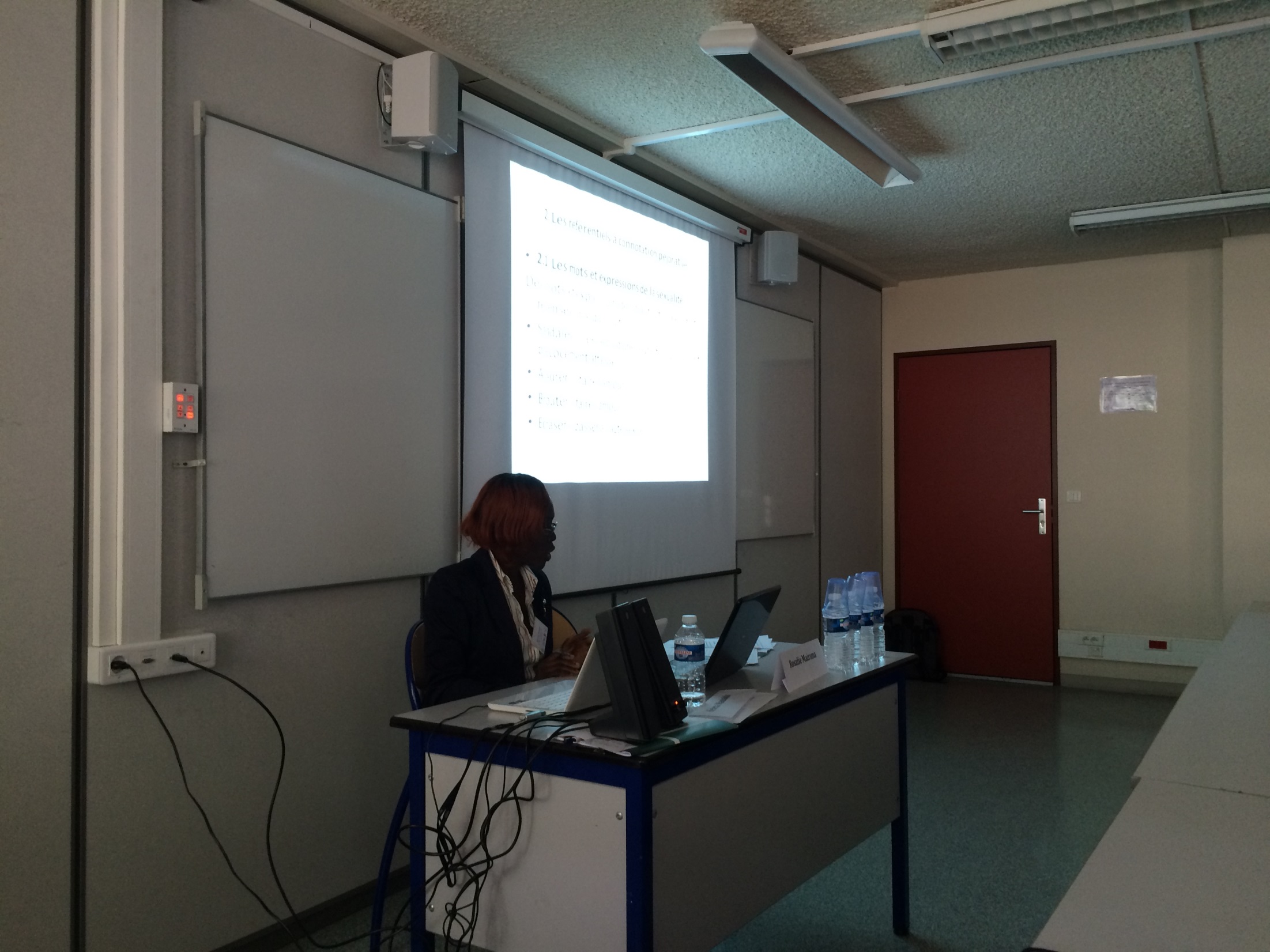 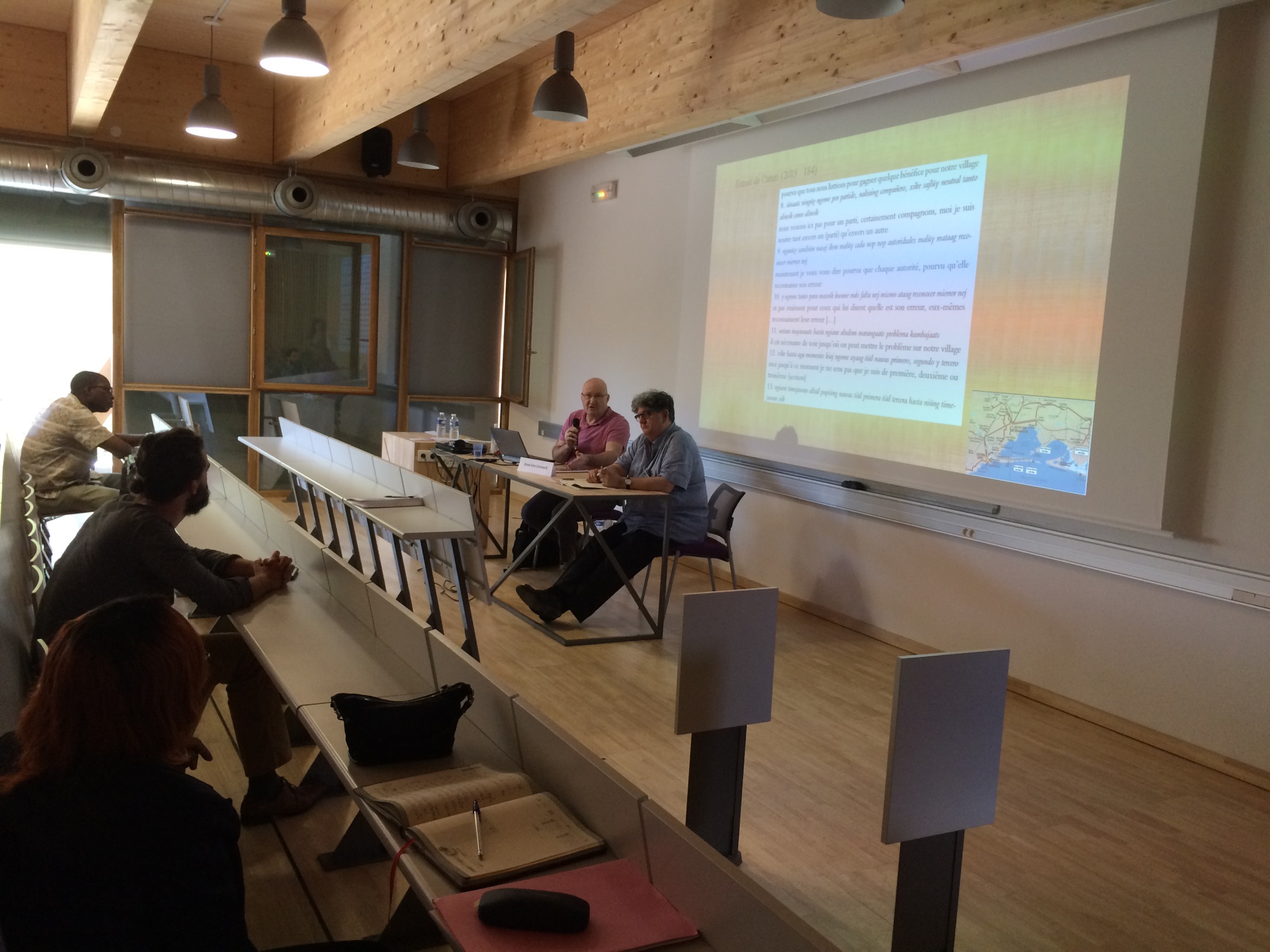 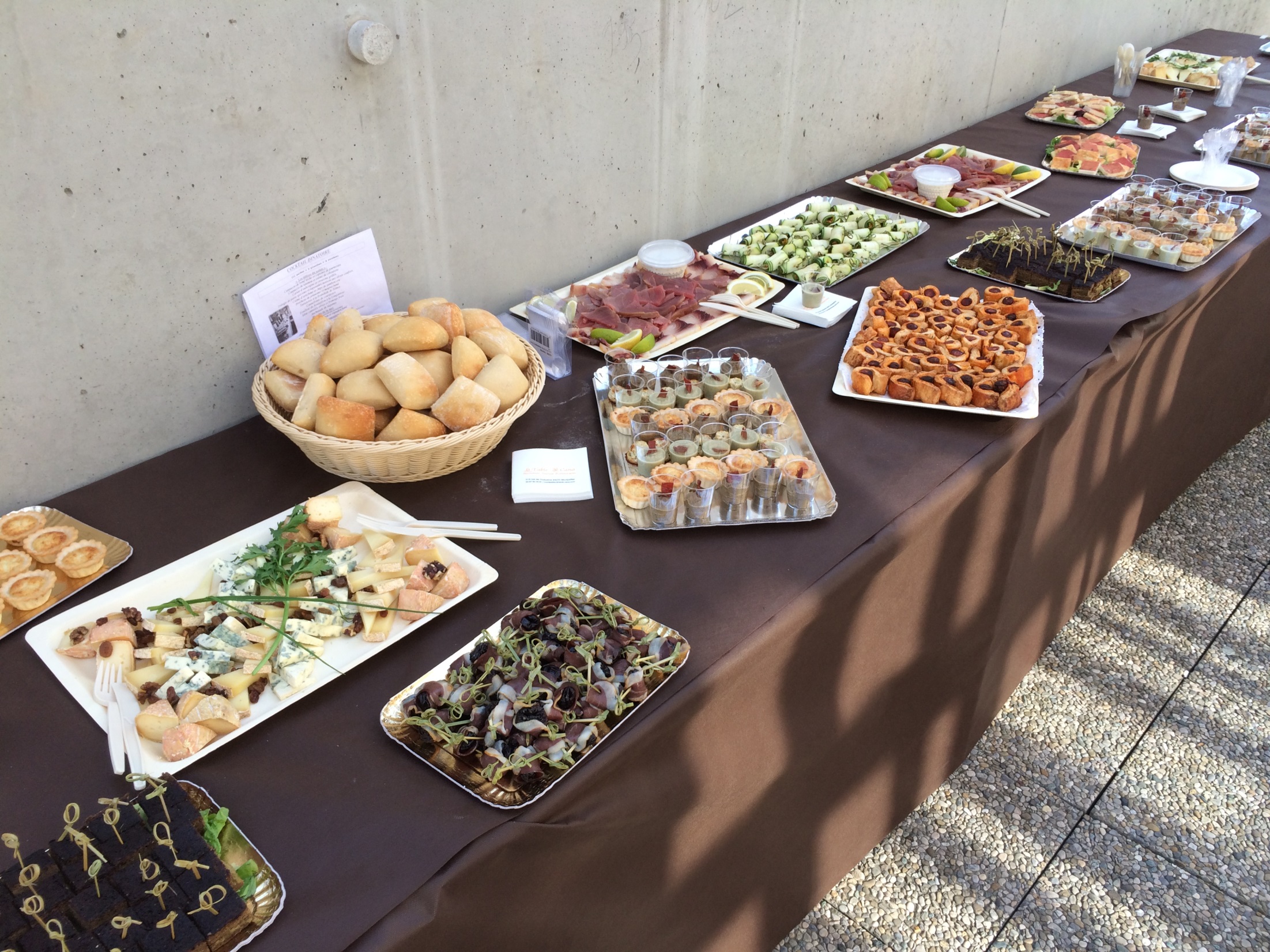 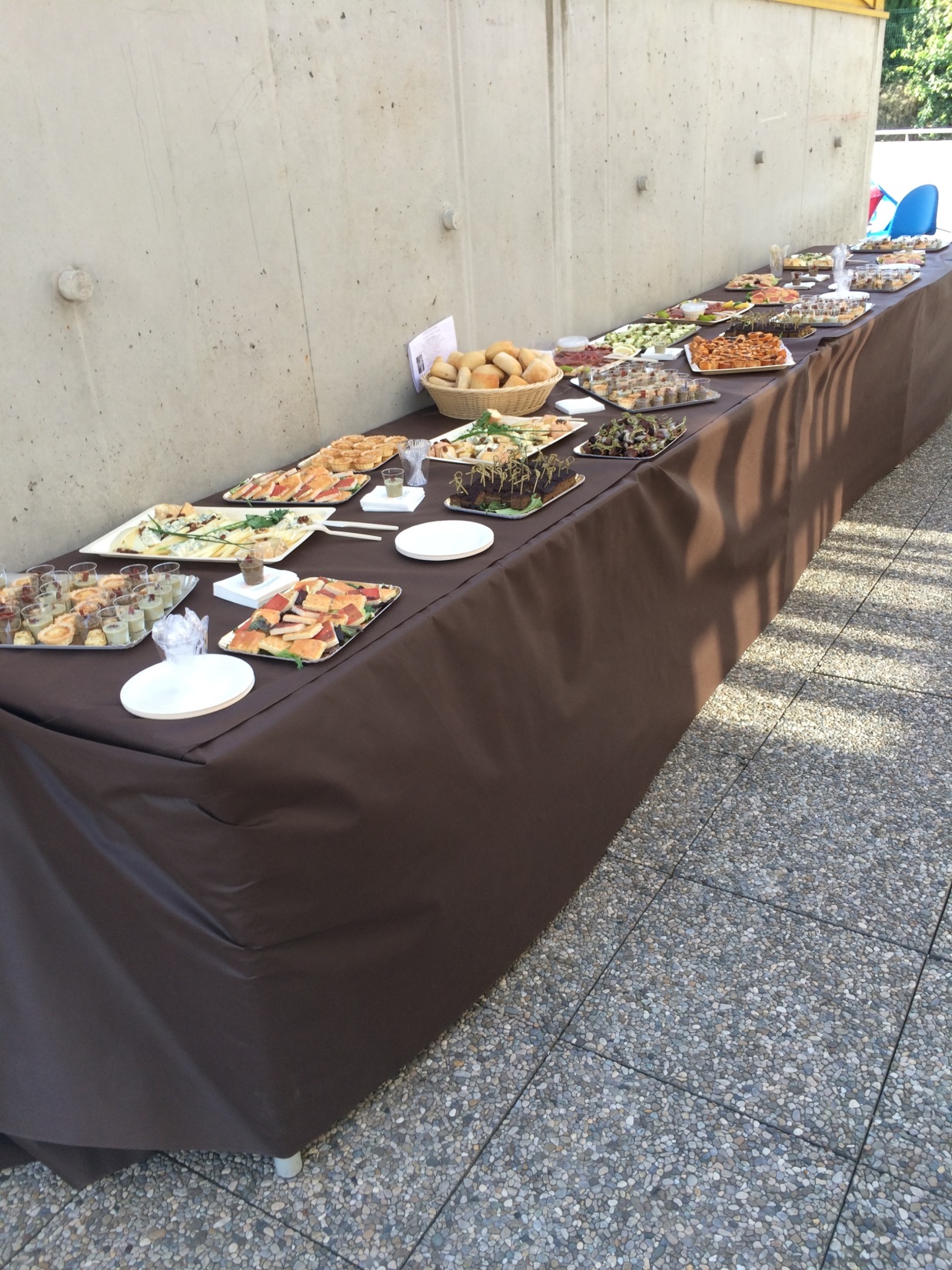 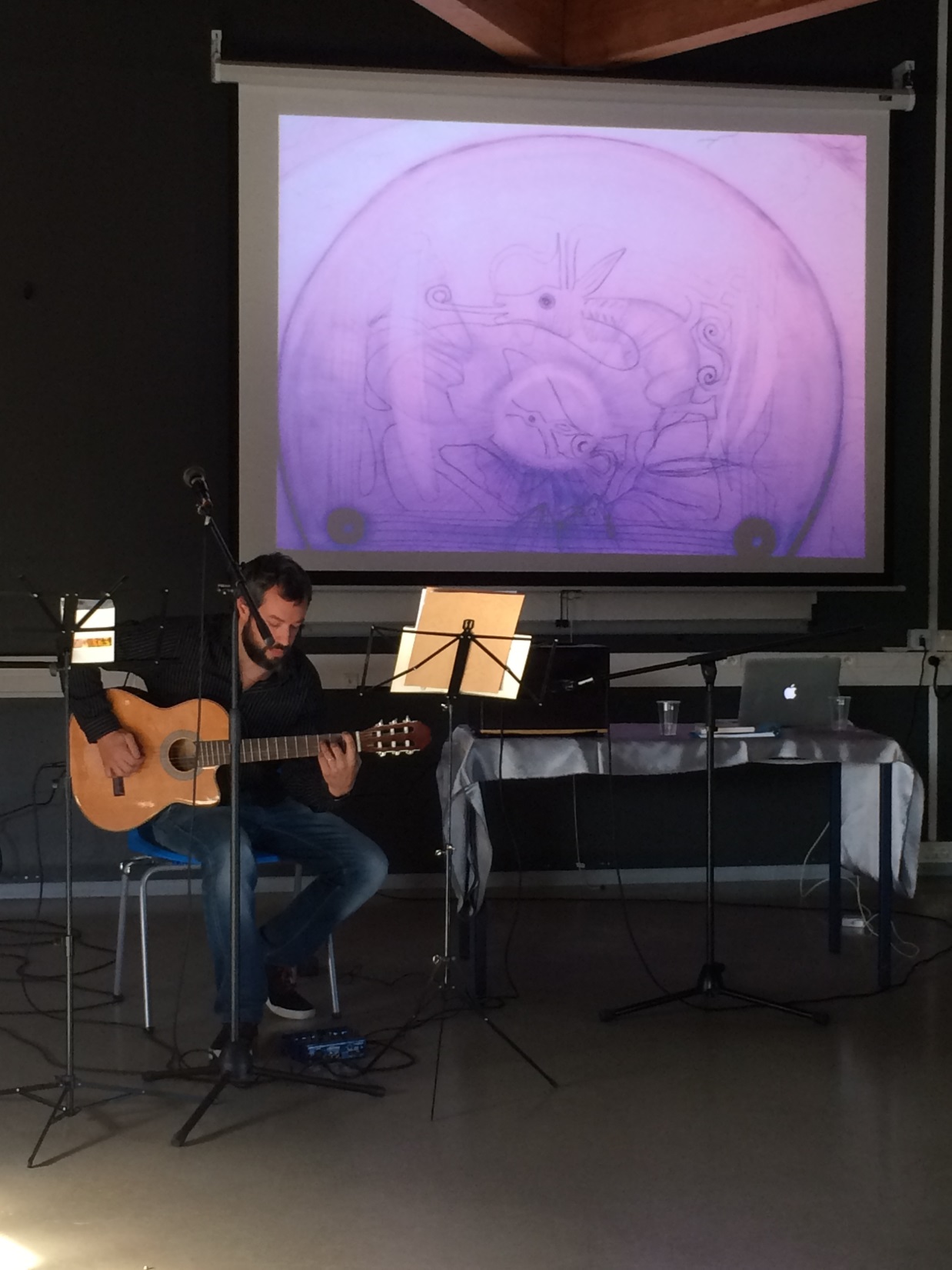 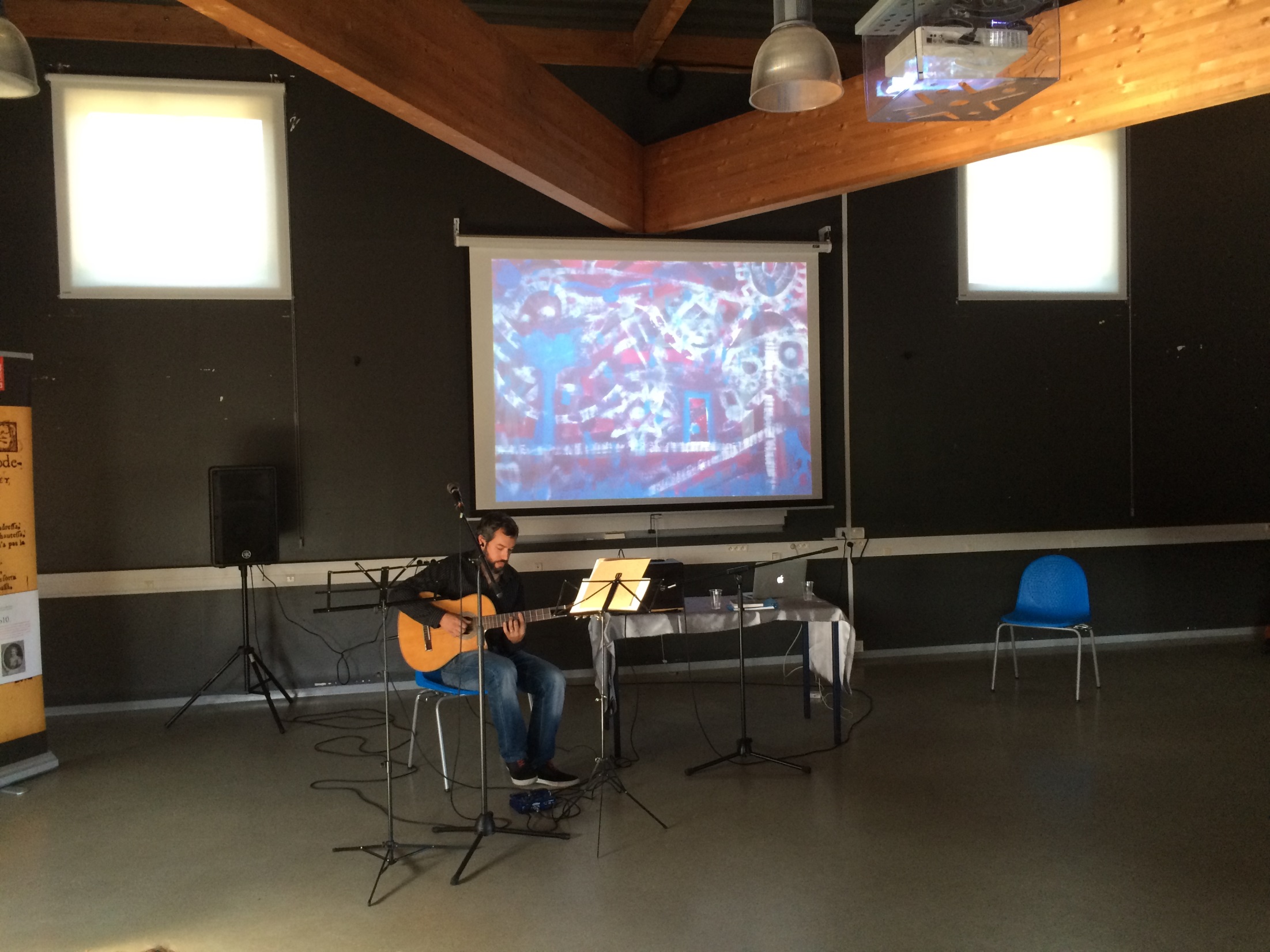 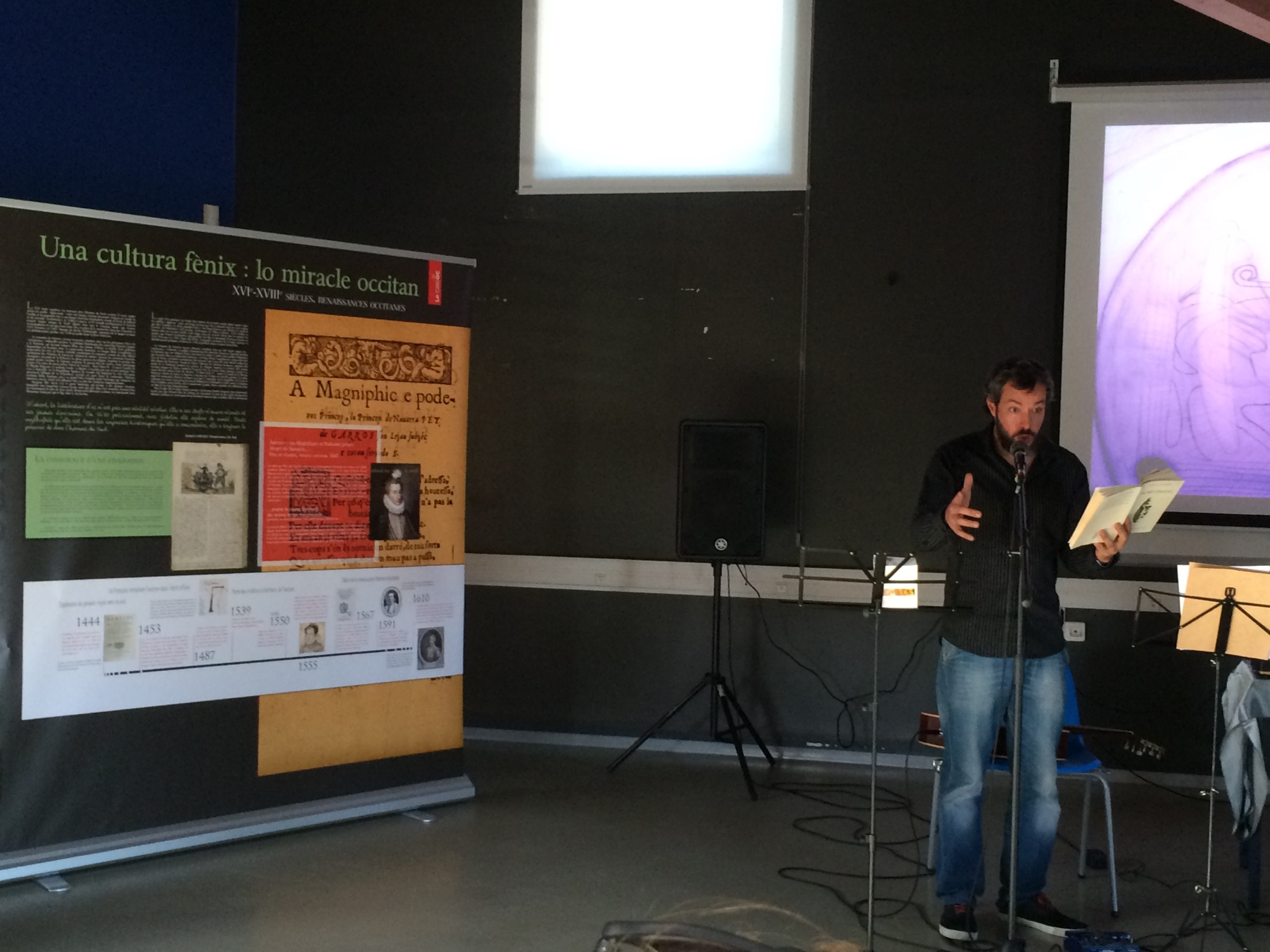 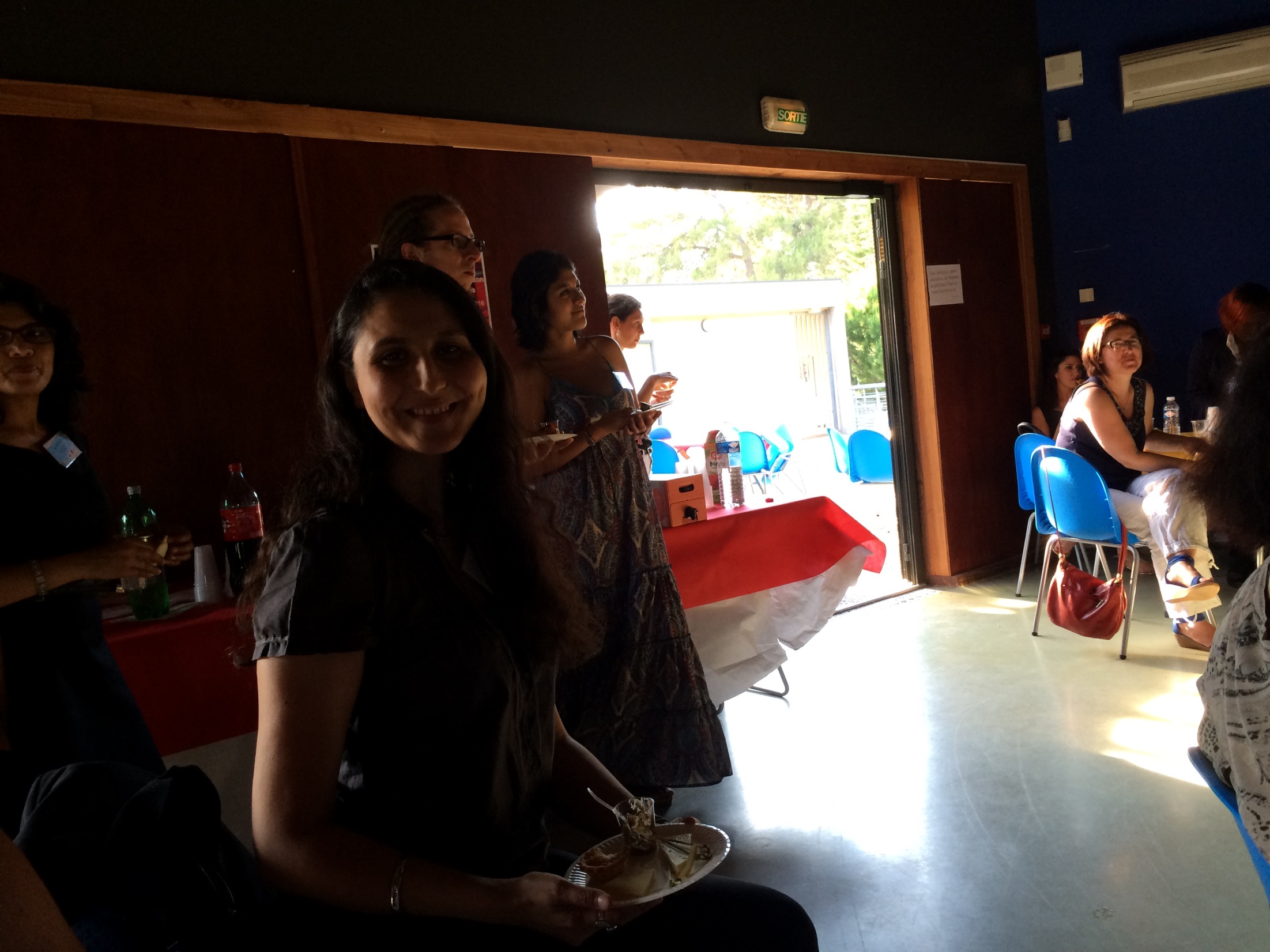 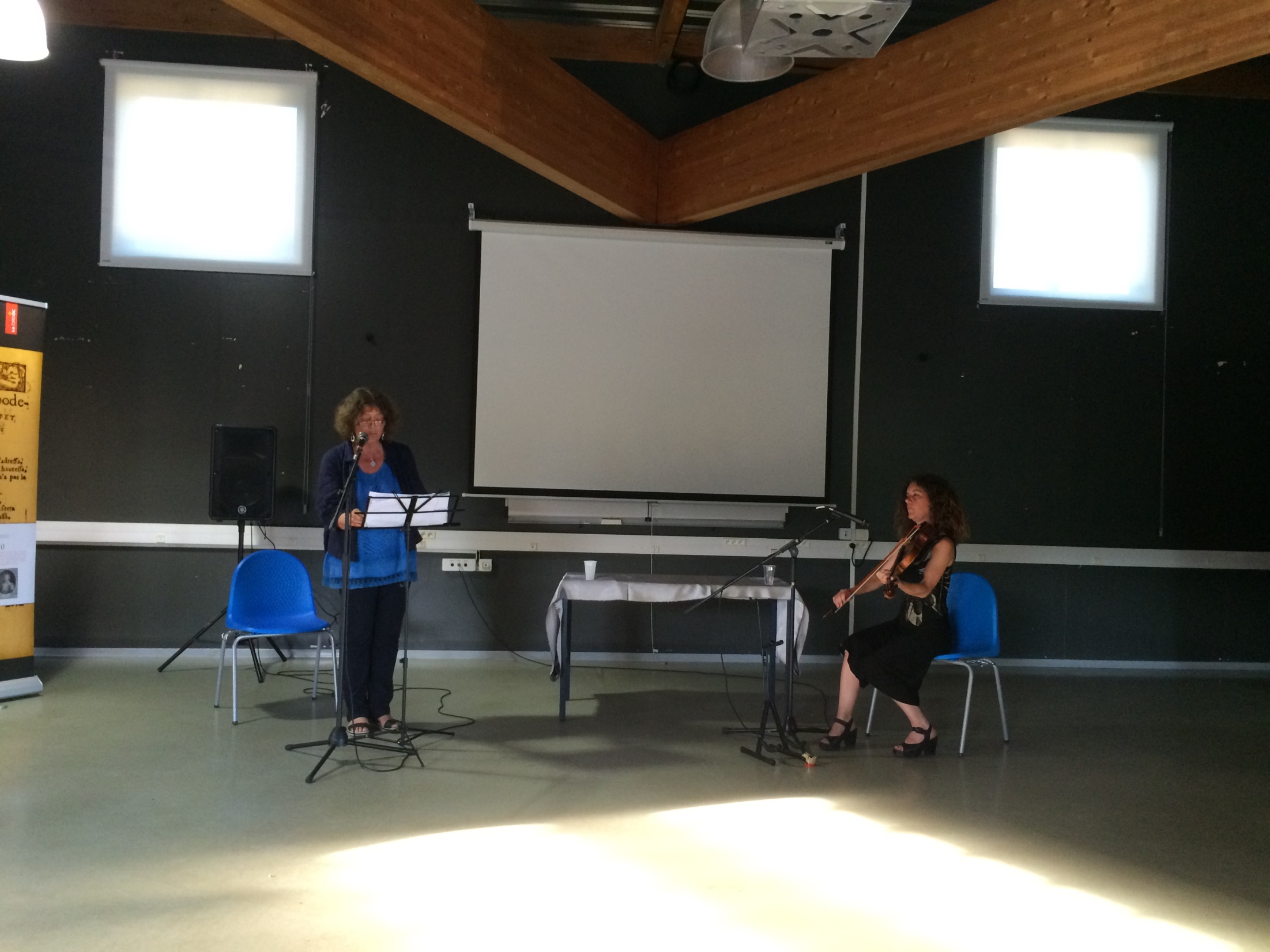 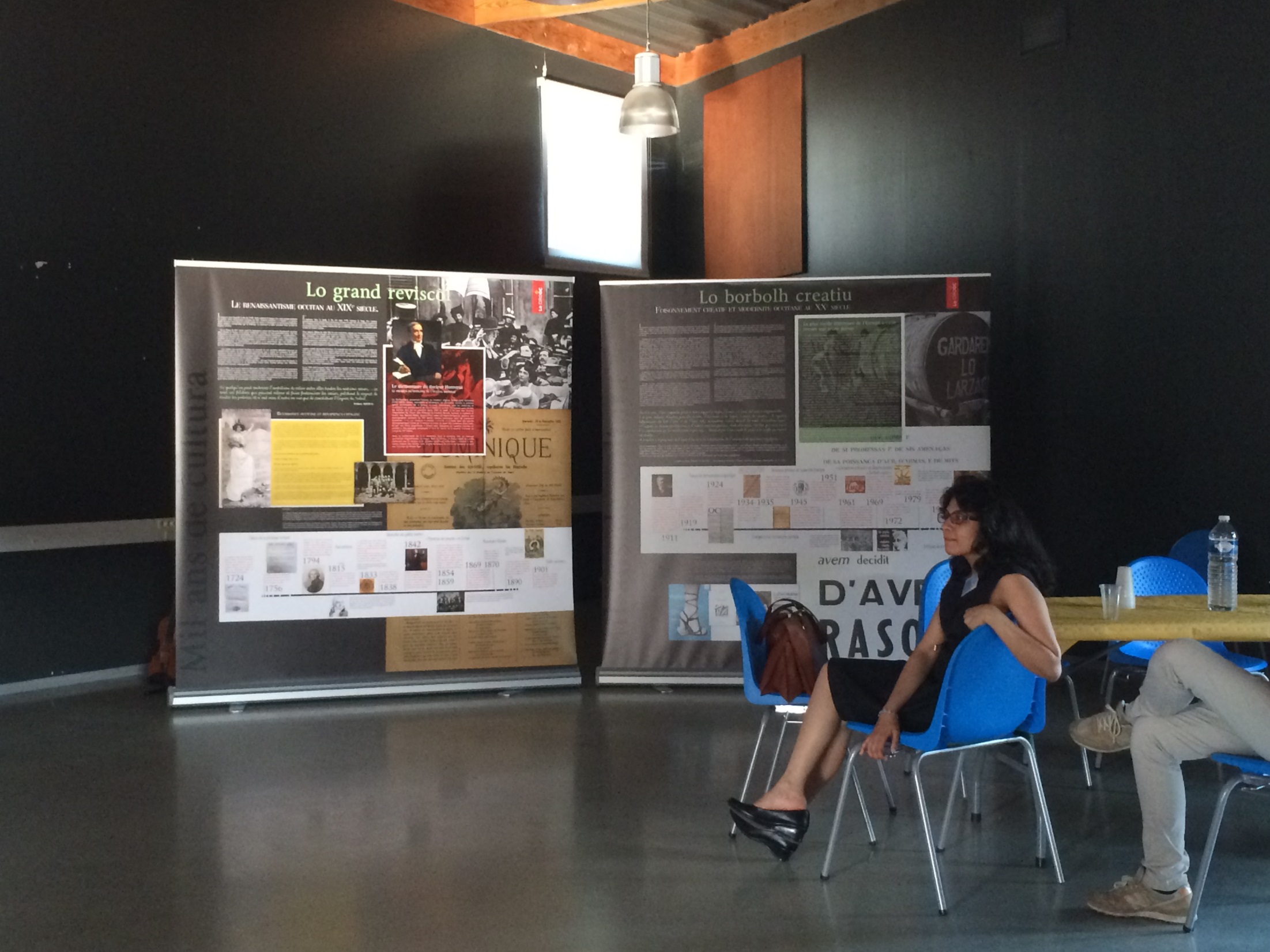 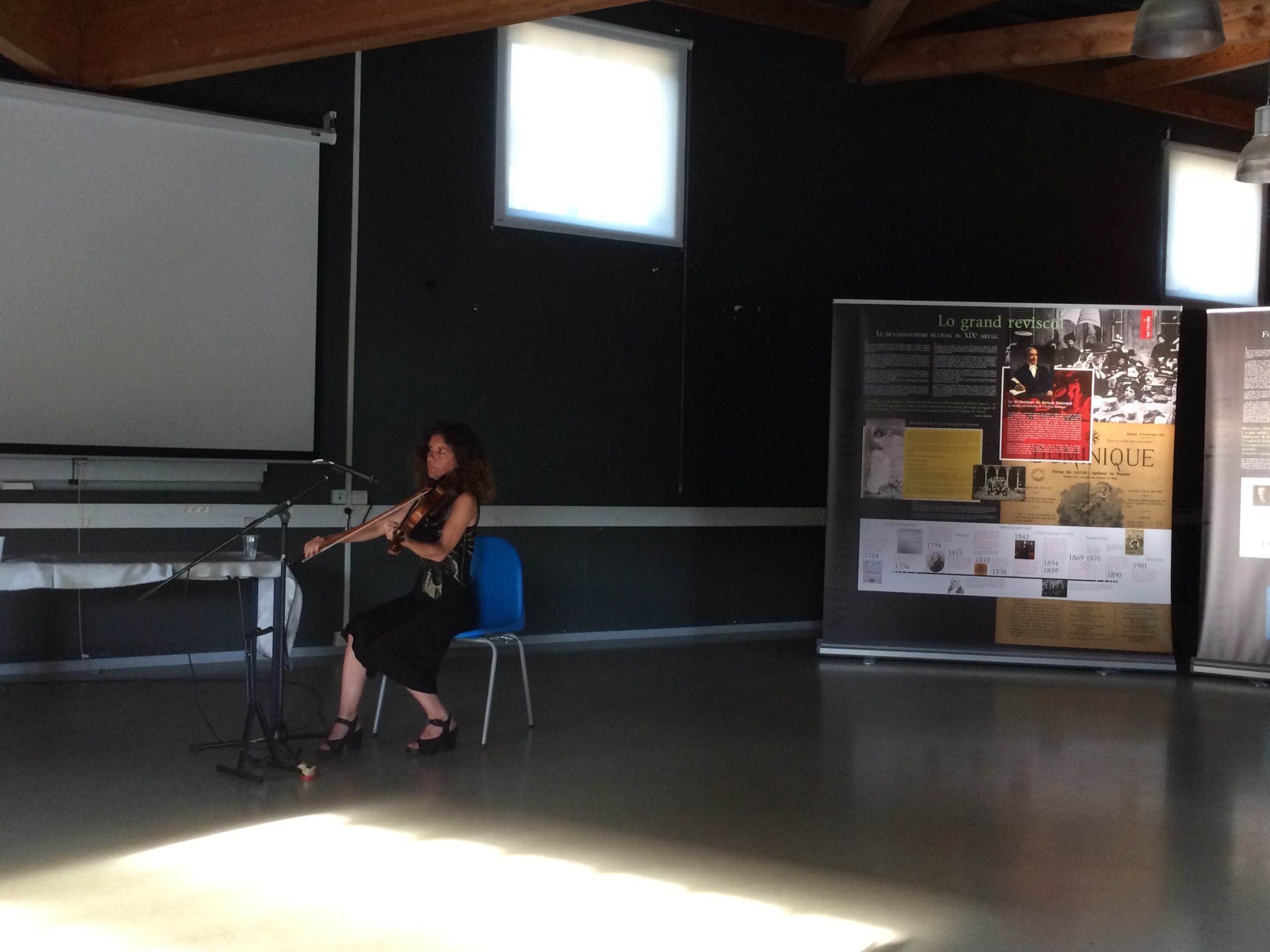 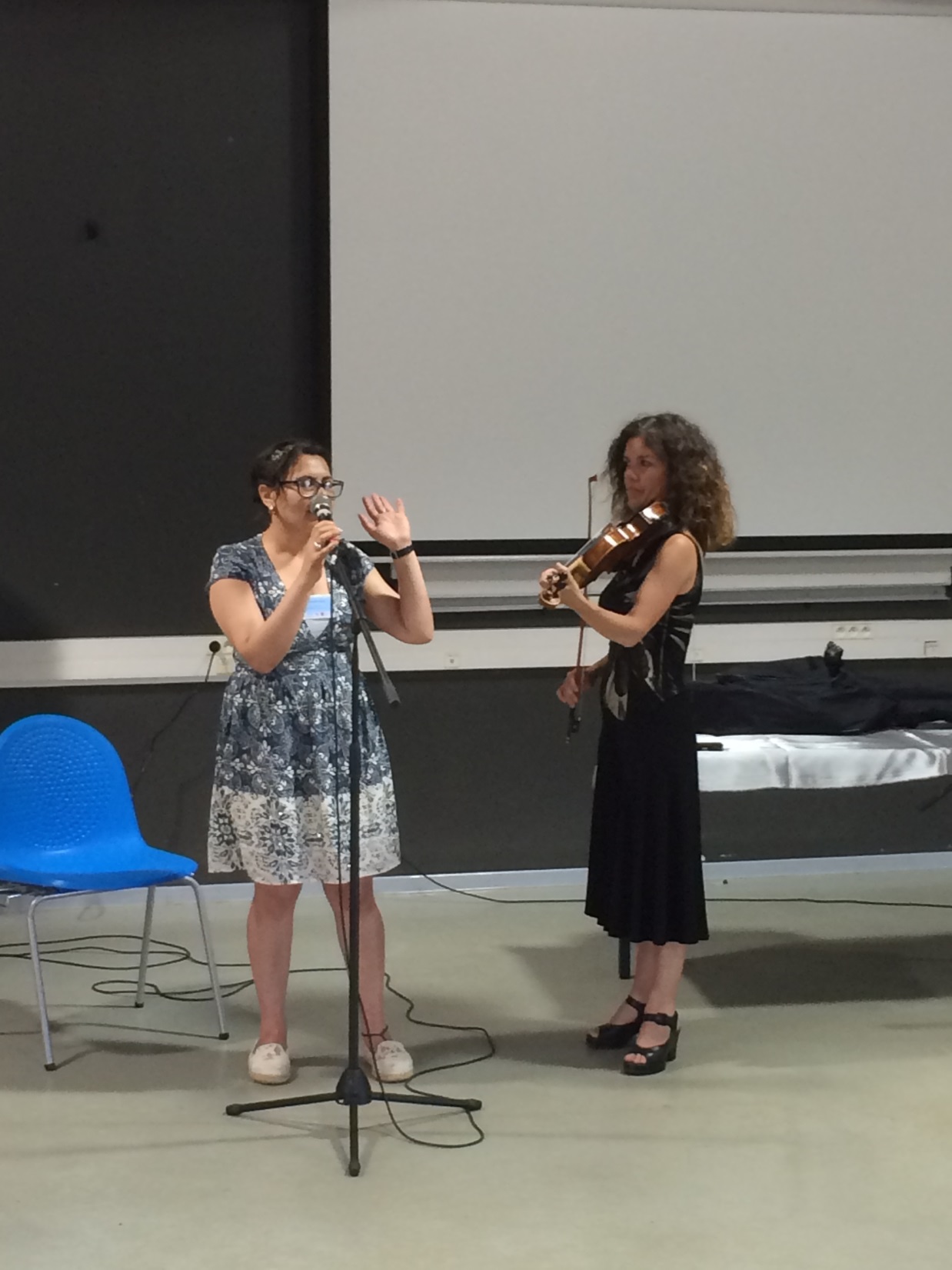 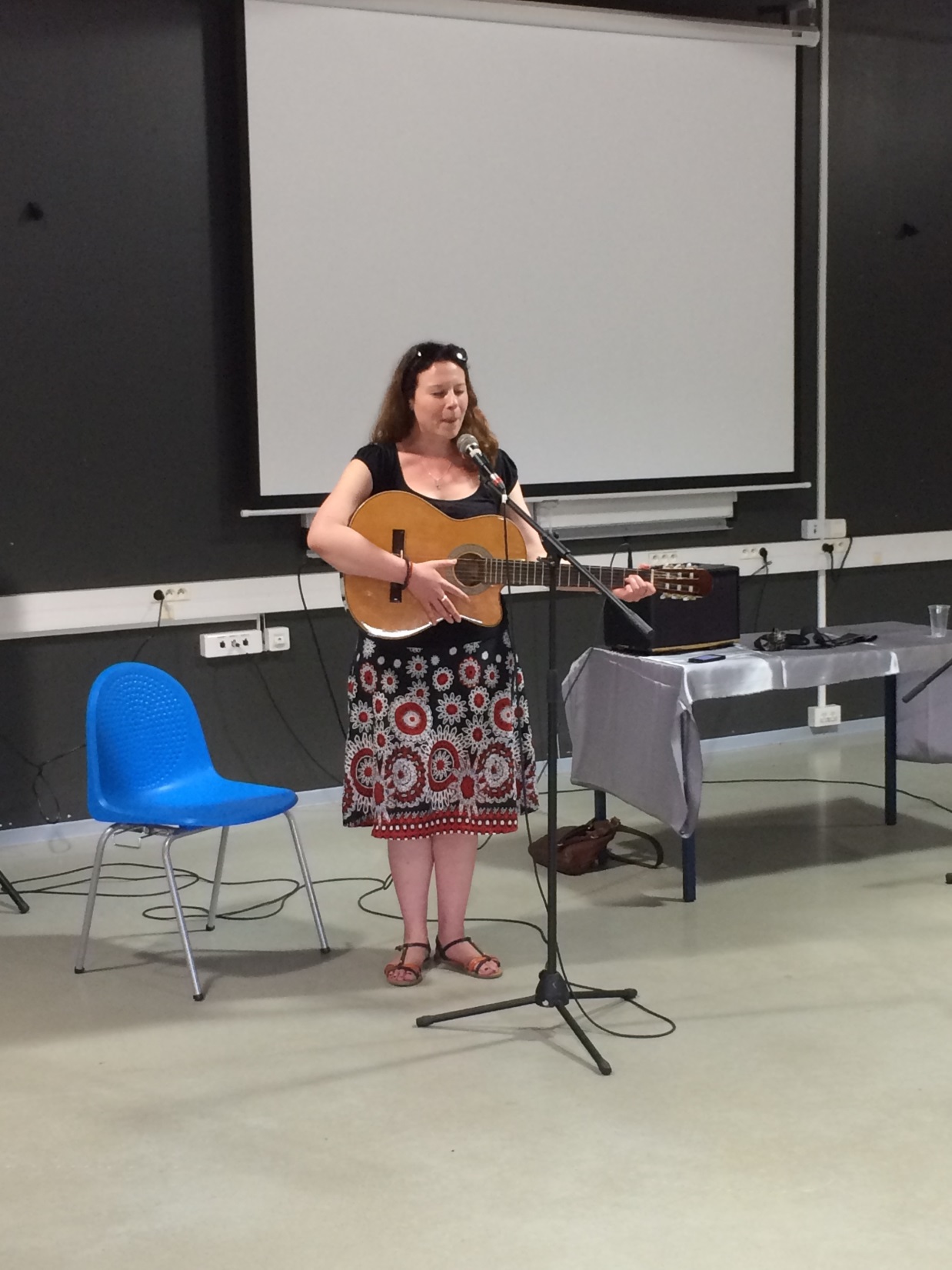 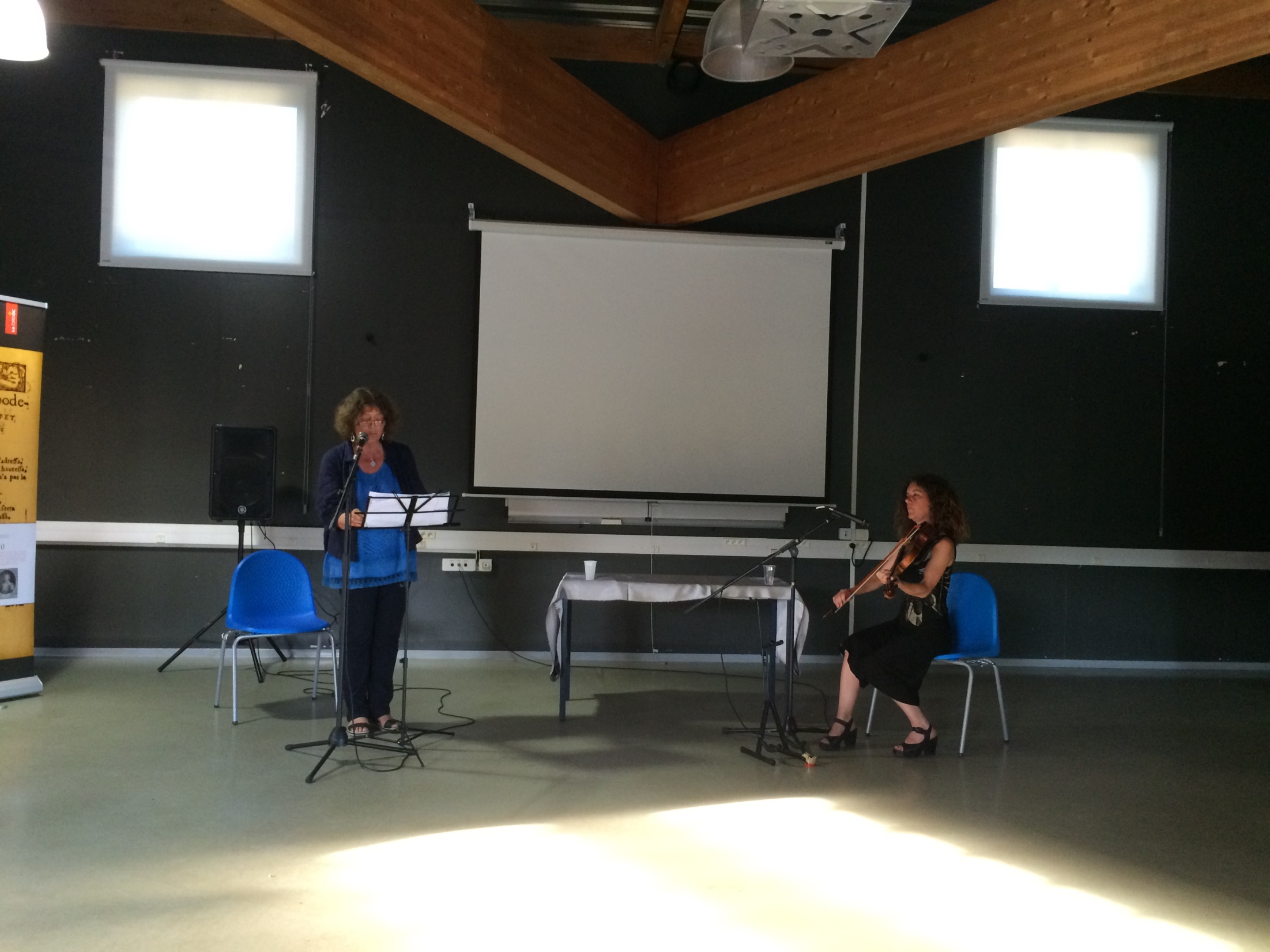 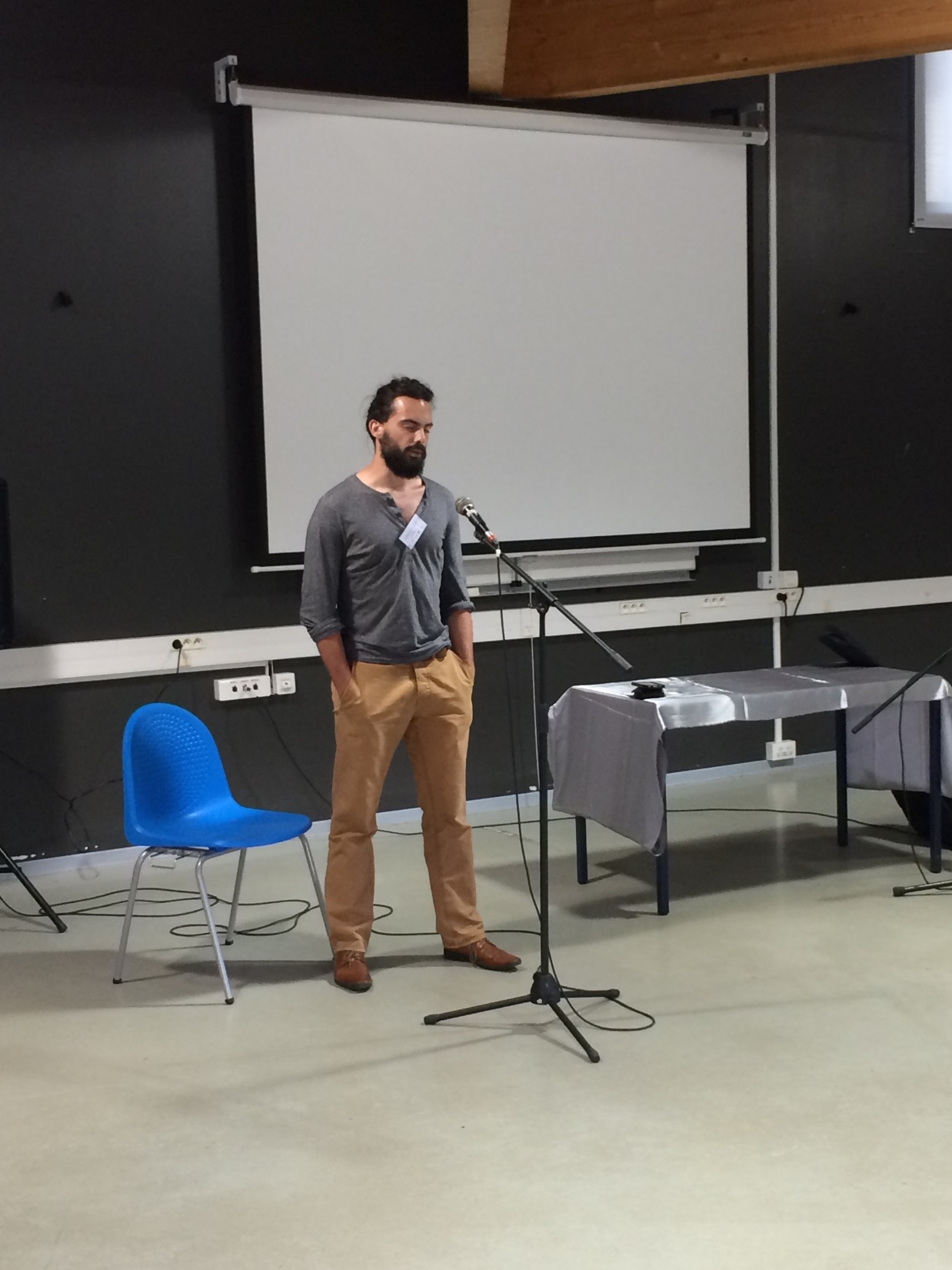 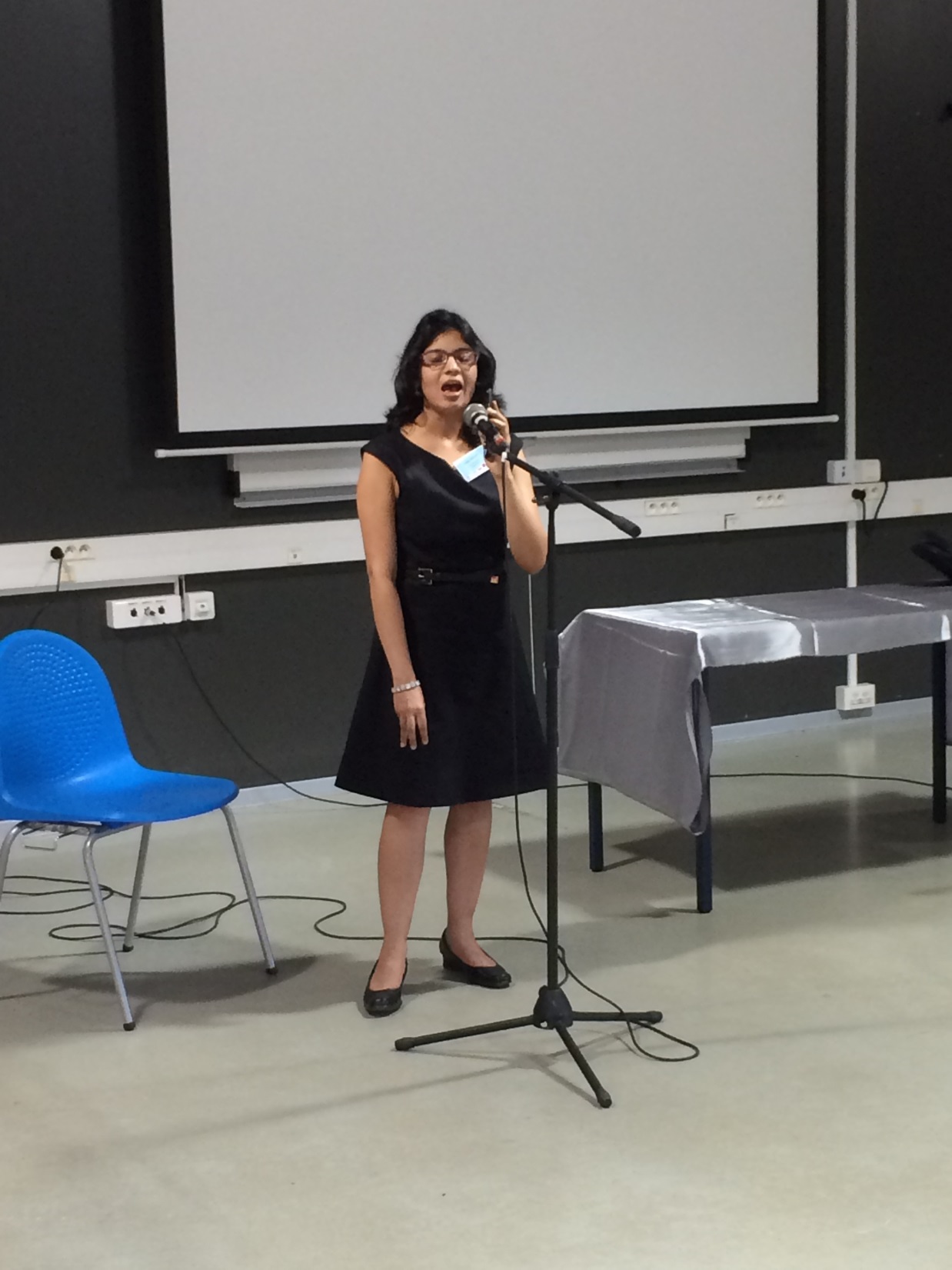 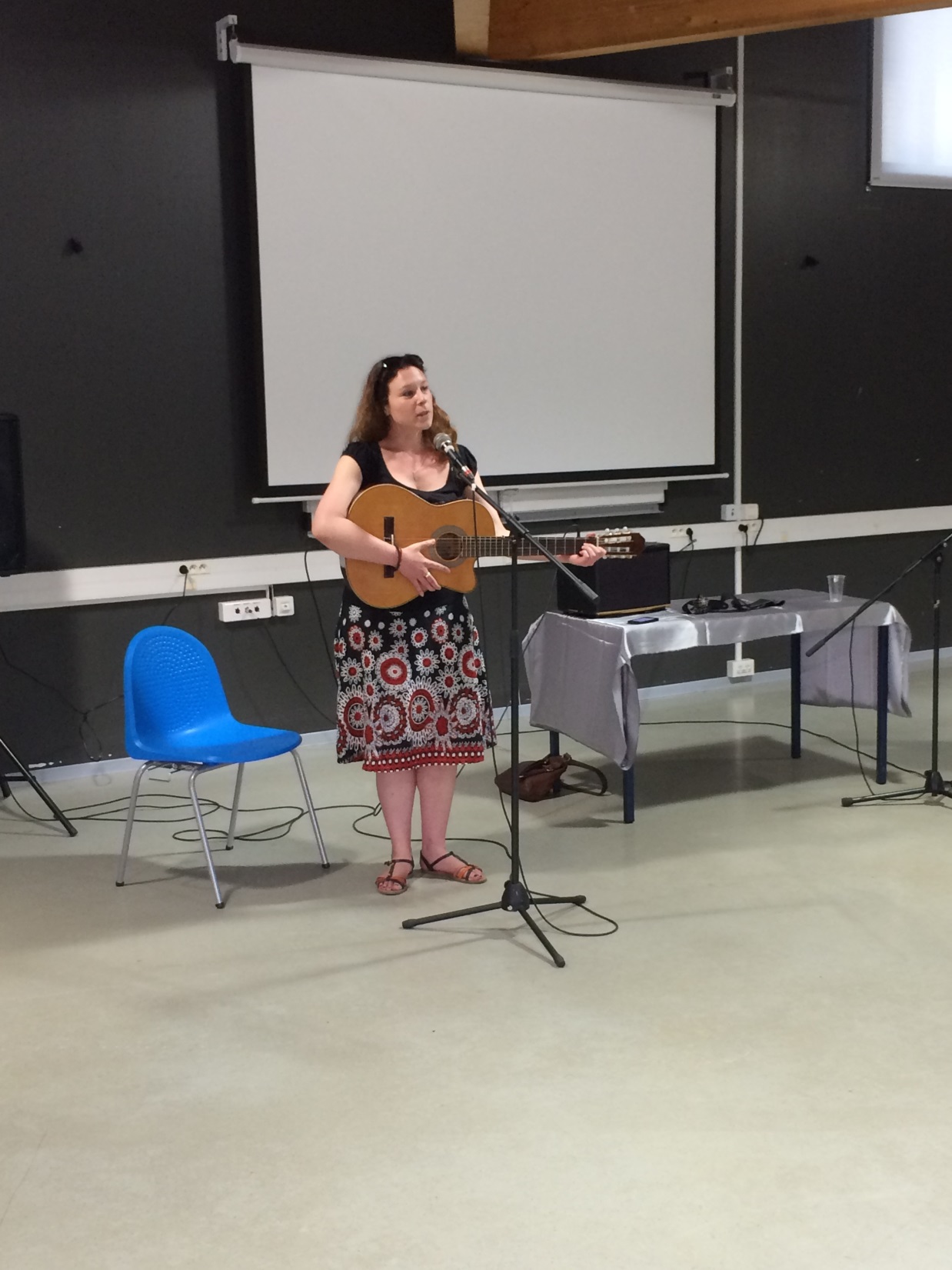 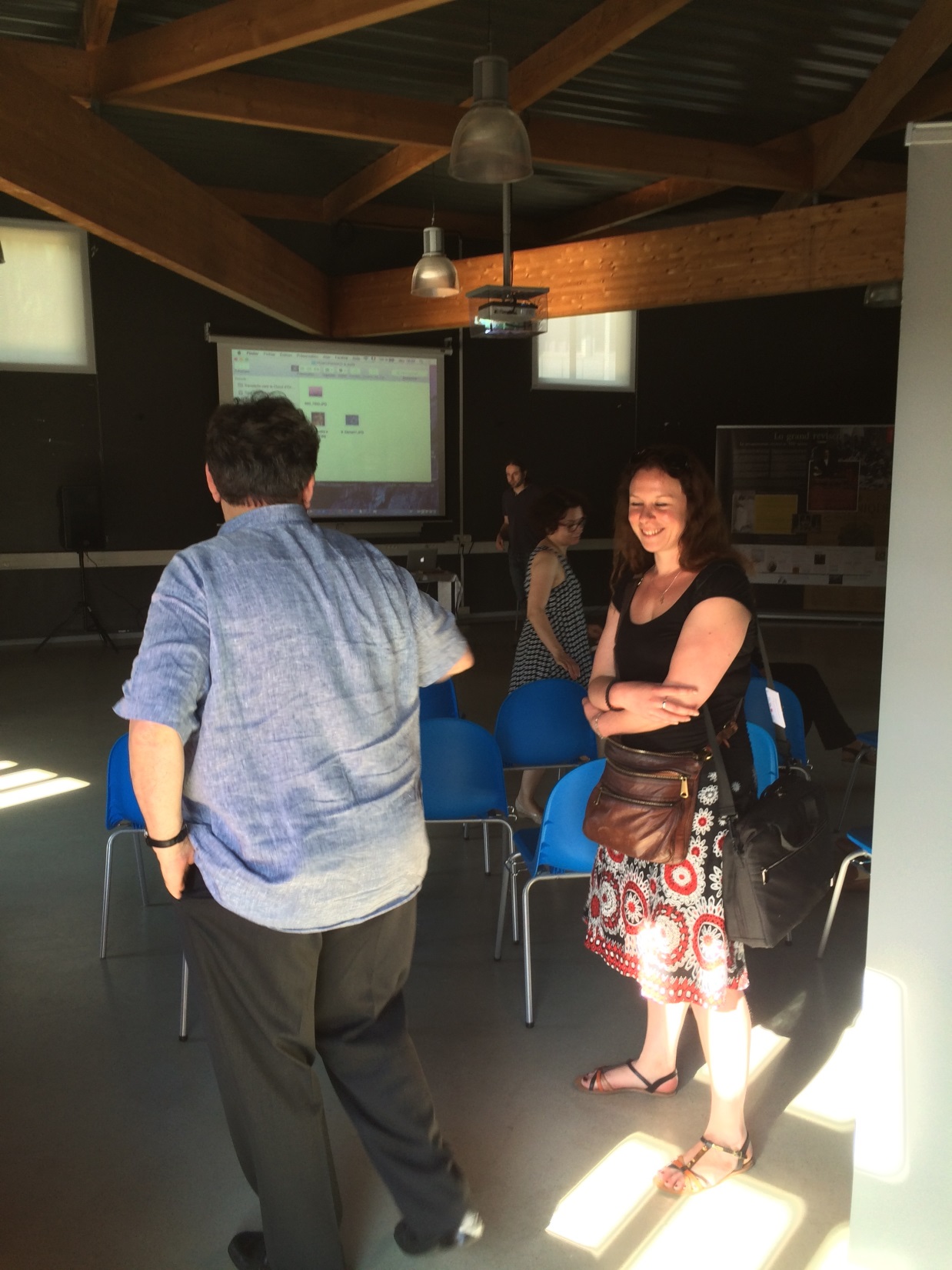